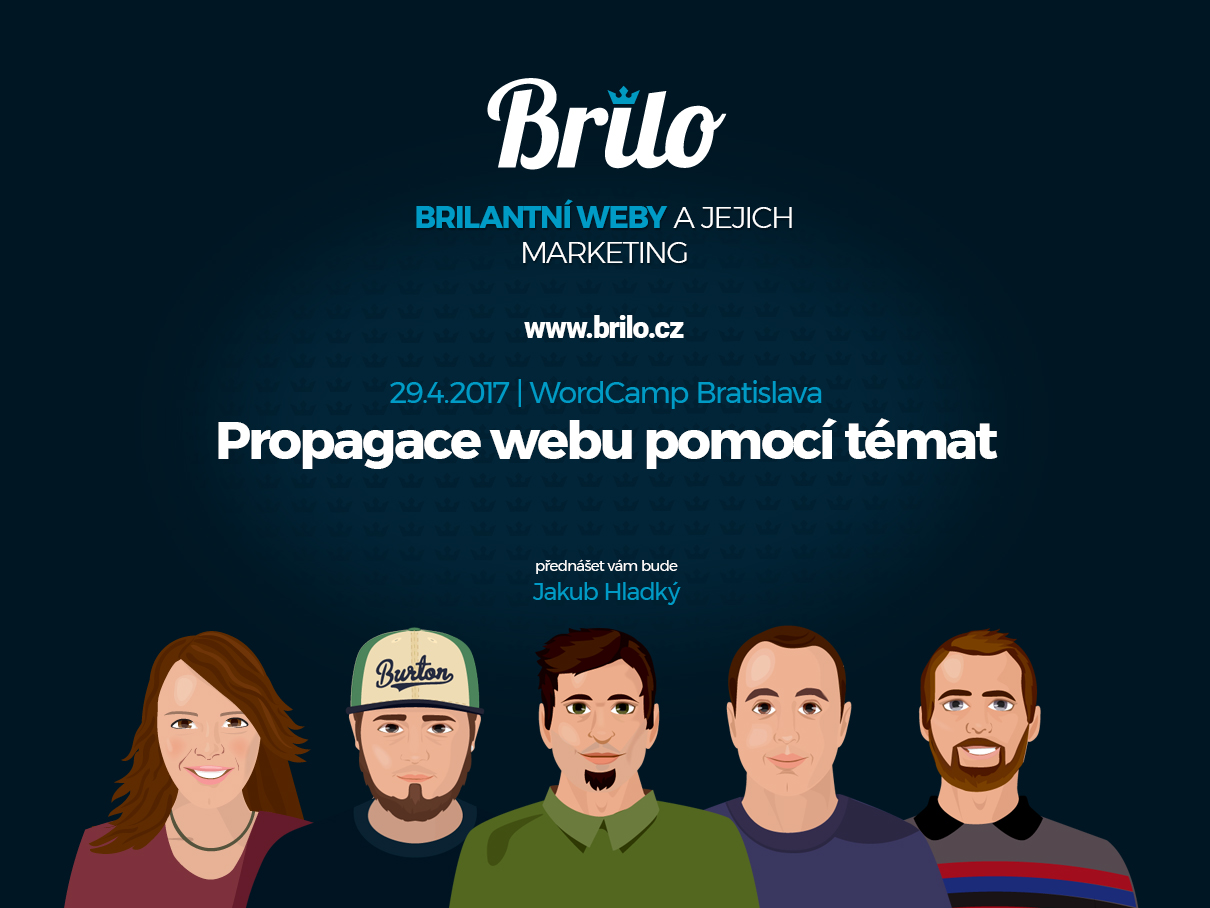 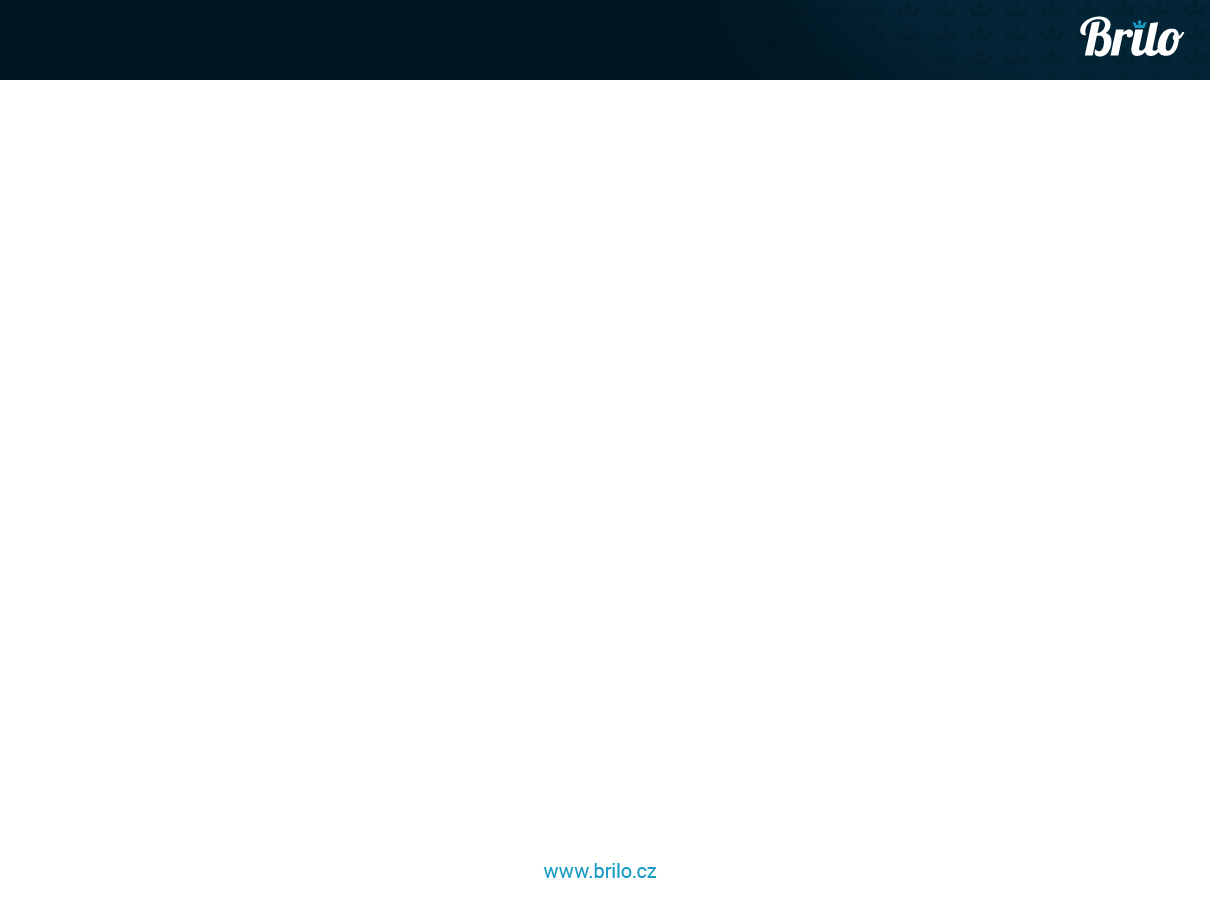 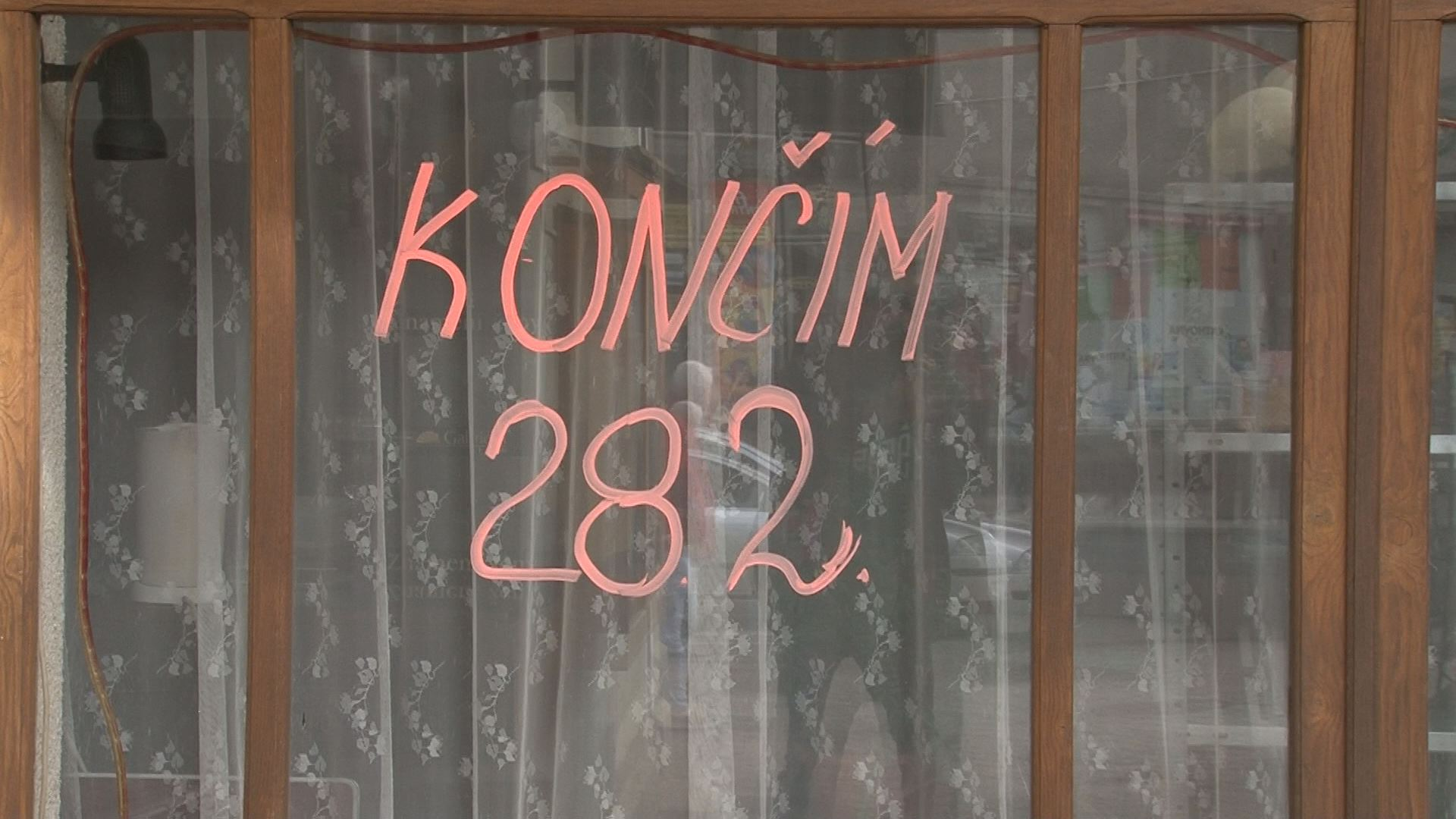 BEZ PROPAGACE
SHOP BEZ PROPAGACE
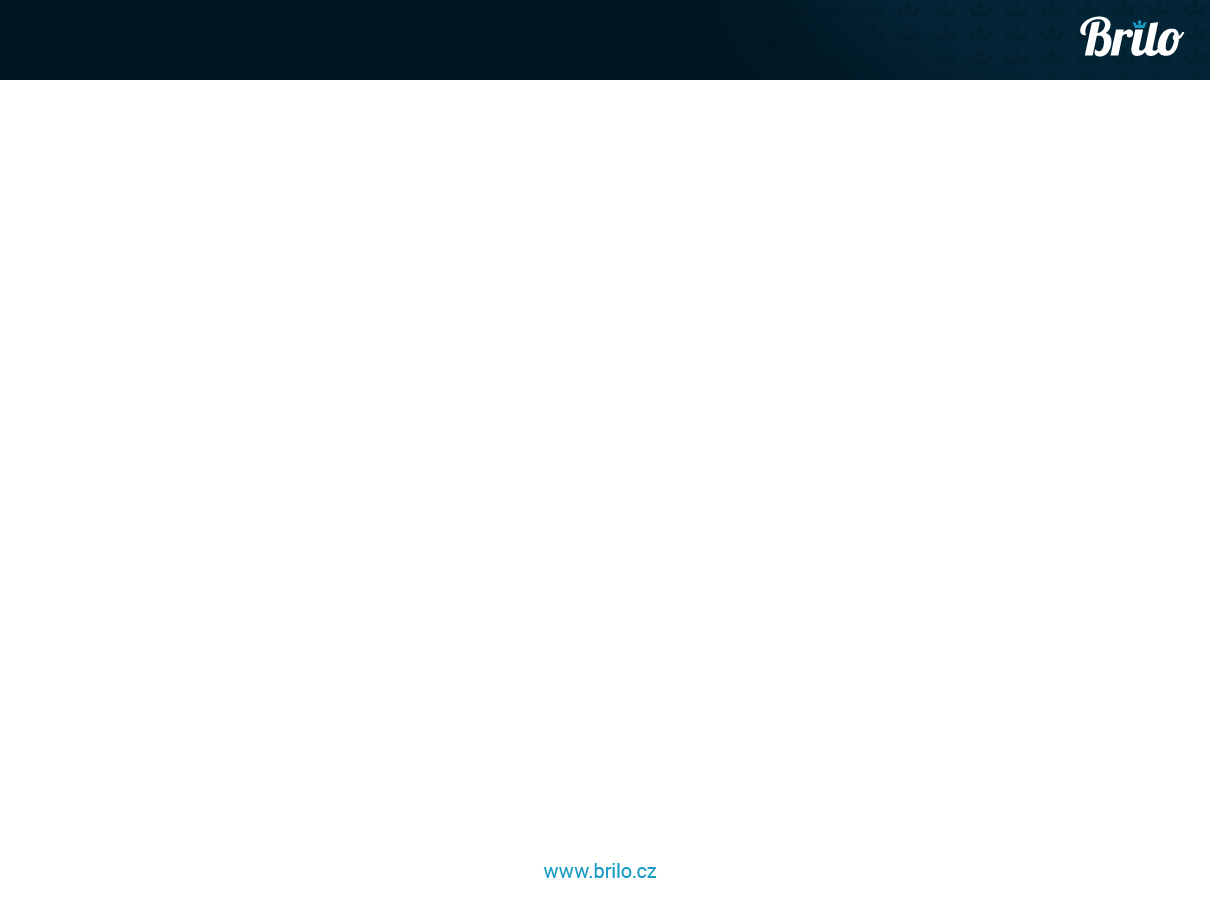 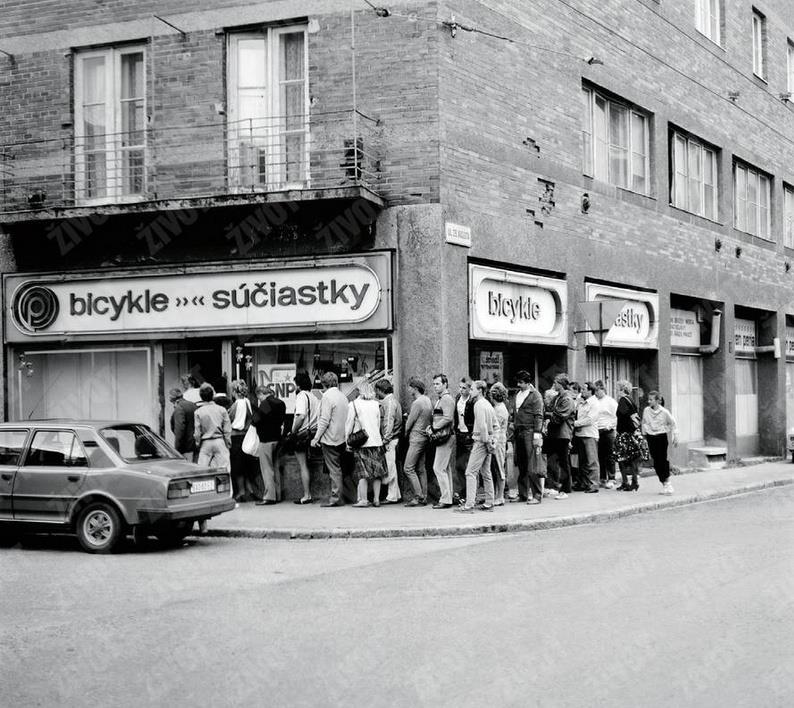 PROPAGOVANÝ ANEBO JEDINÝ
E-SHOP S PROPAGACÍ
SHOP BEZ PROPAGACE
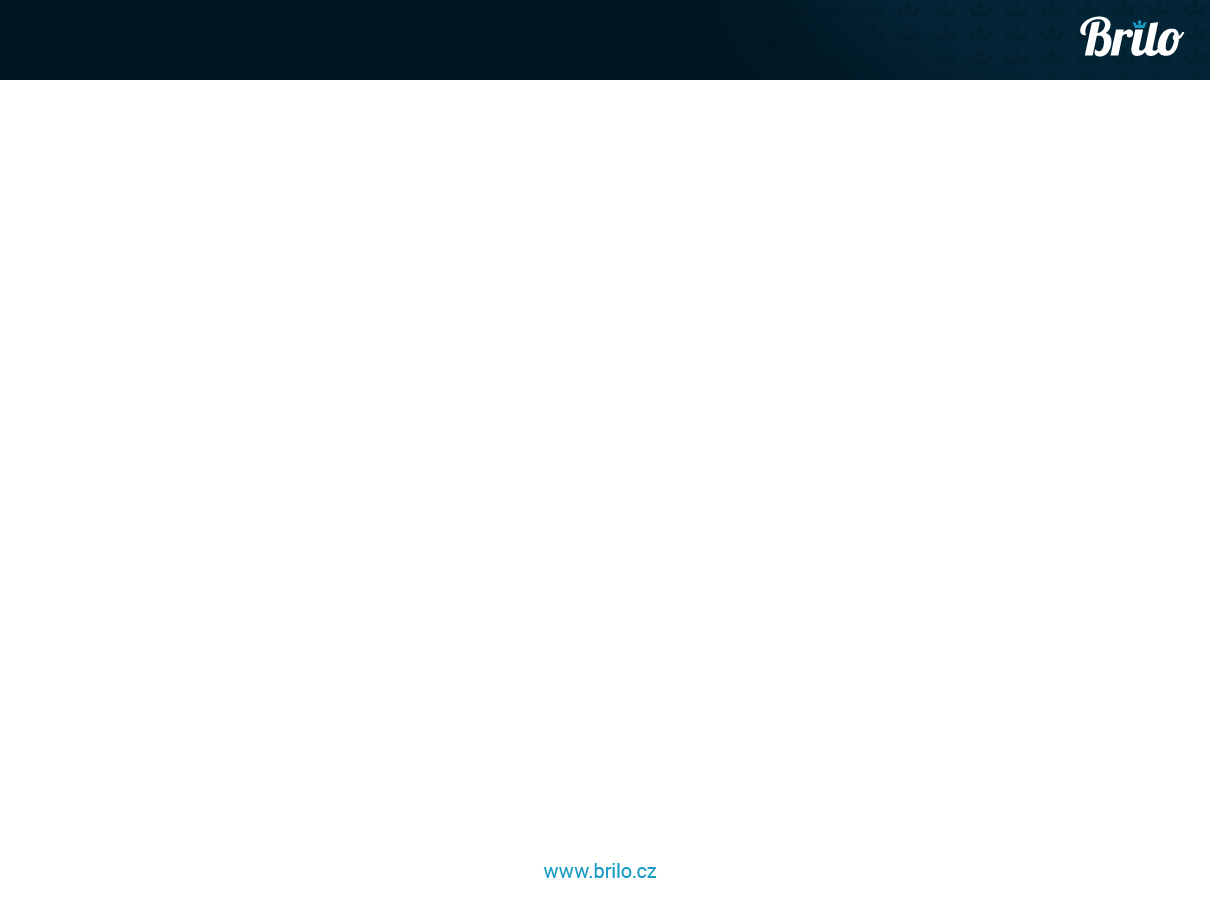 KDE SE SHÁNÍ FRONTA ZÁKAZNÍKŮ?
SHOP BEZ PROPAGACE
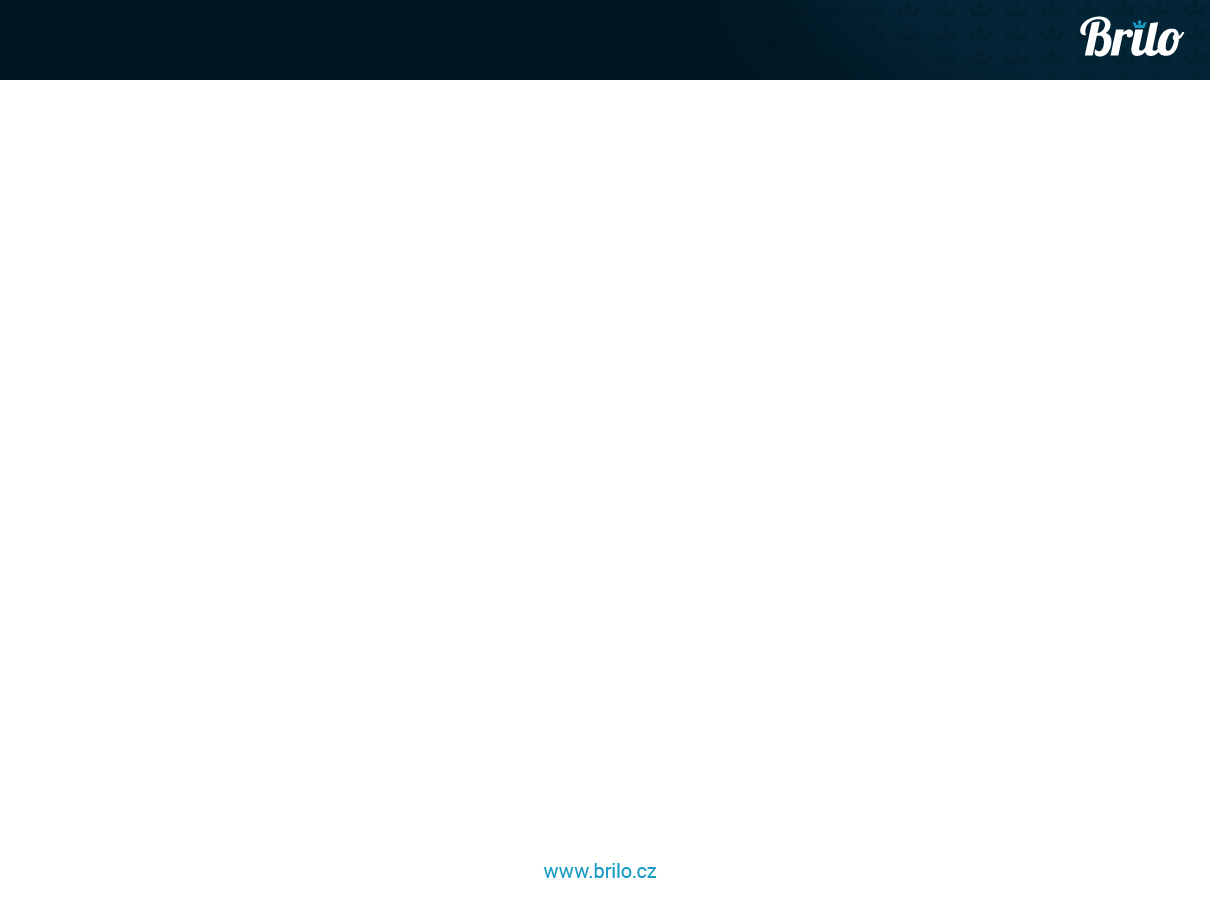 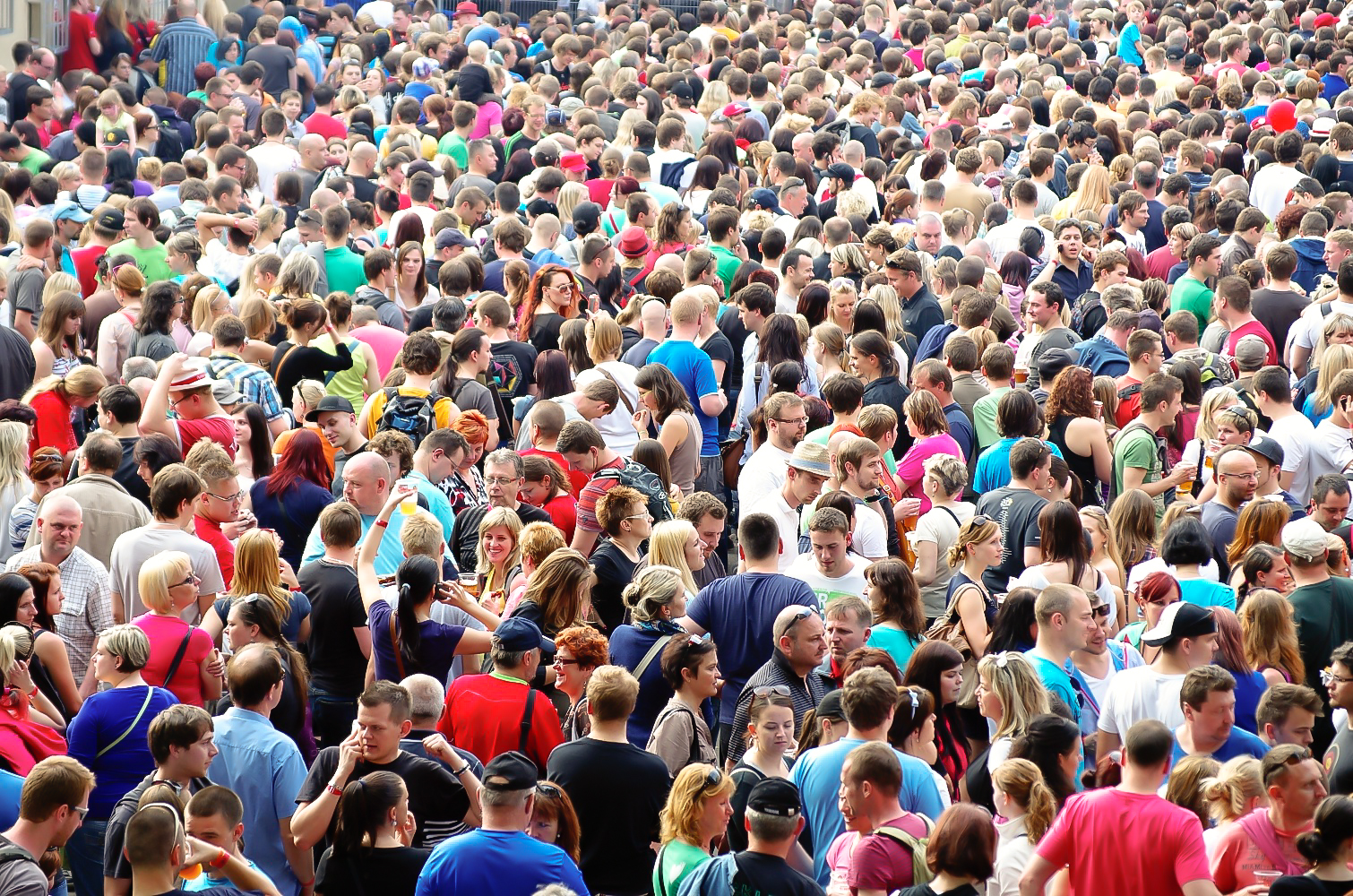 SHOP BEZ PROPAGACE
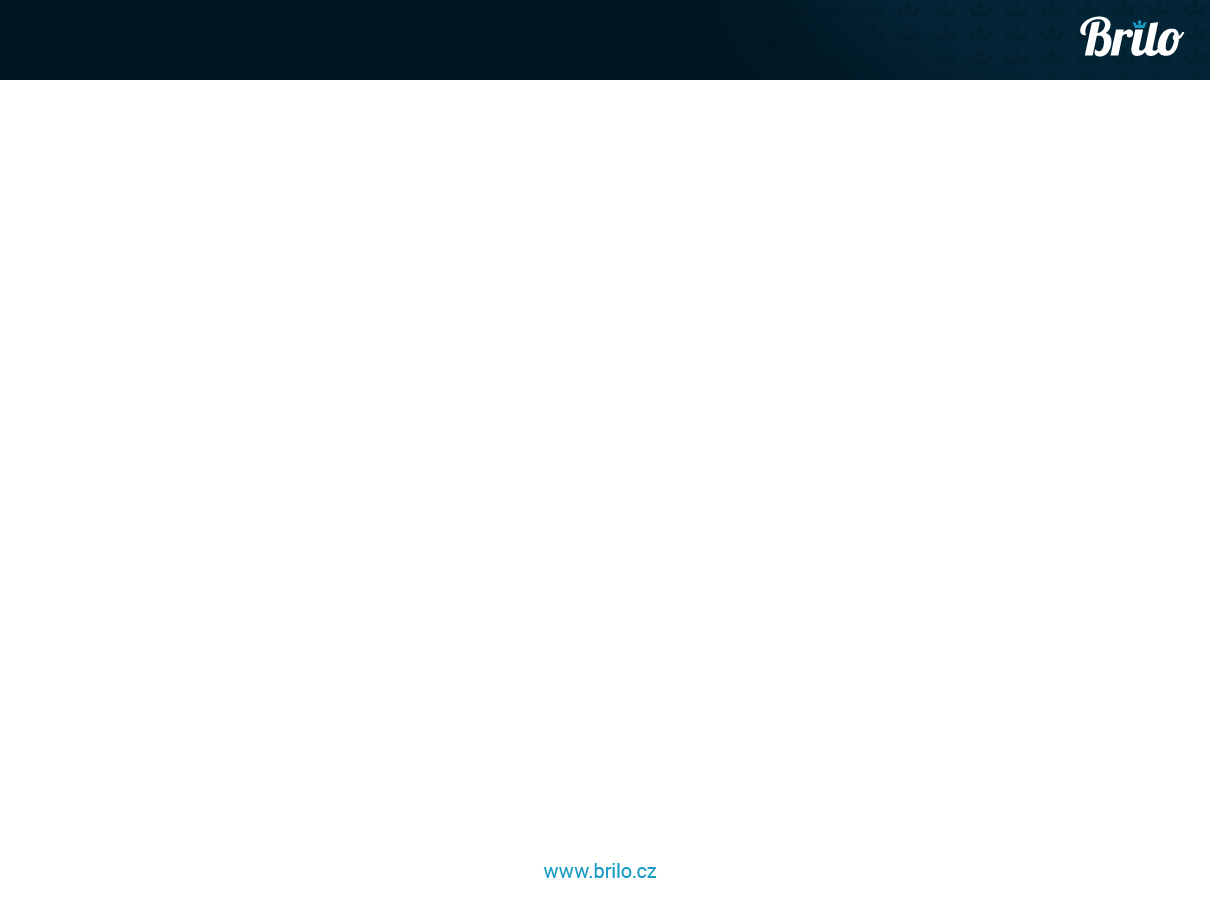 JAK V DAVU

POZNAT TY MOJE?
SHOP BEZ PROPAGACE
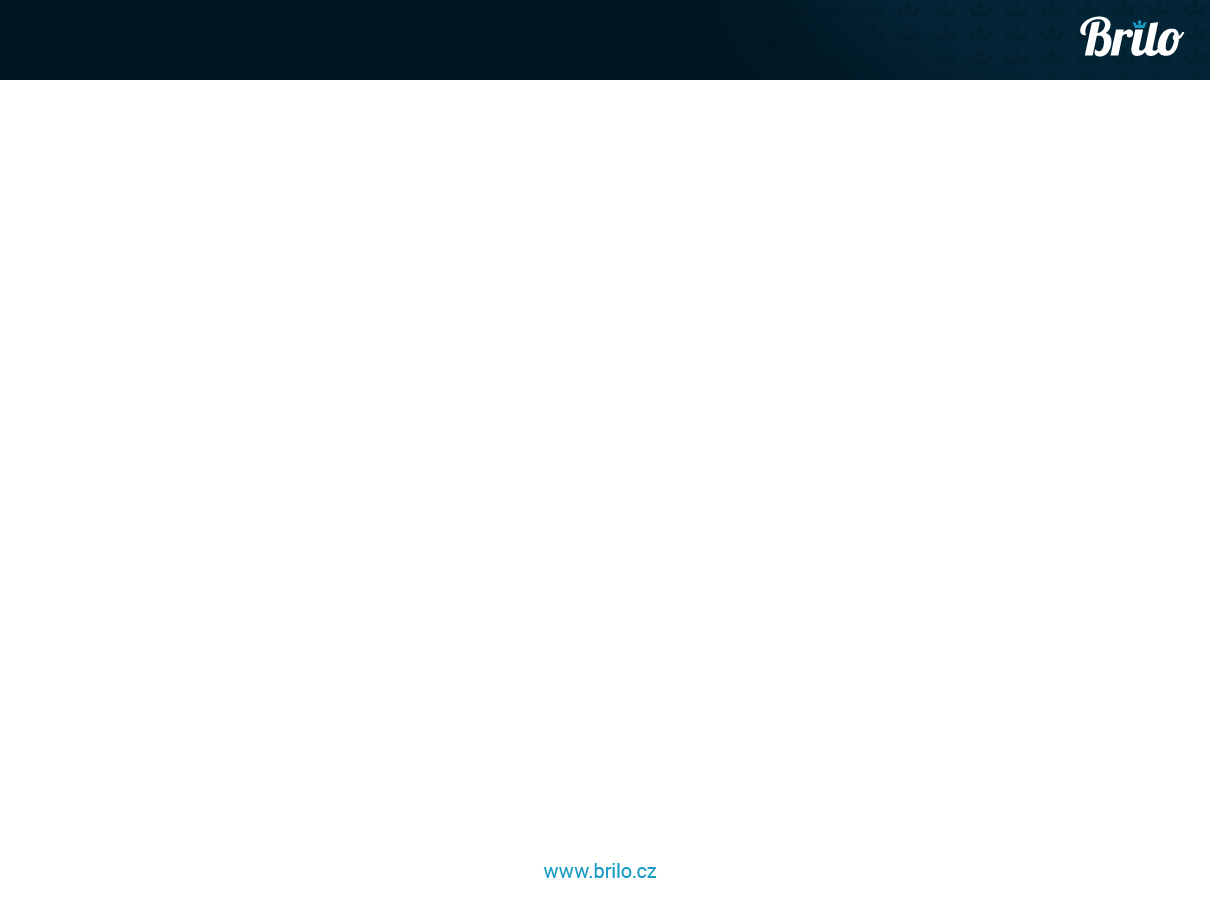 HLEDEJTE NĚCO

SPOLEČNÉHO
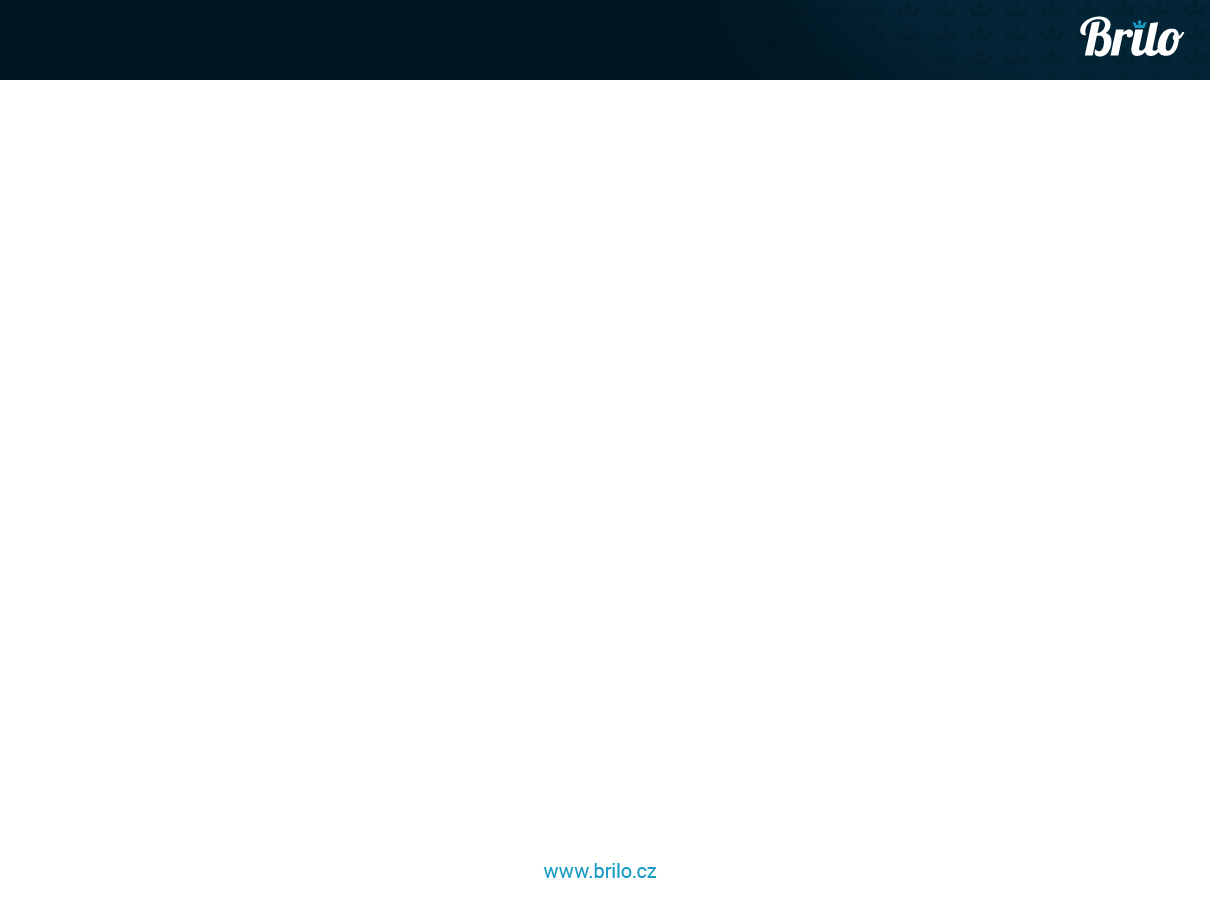 HLEDEJTE 

TÉMATA
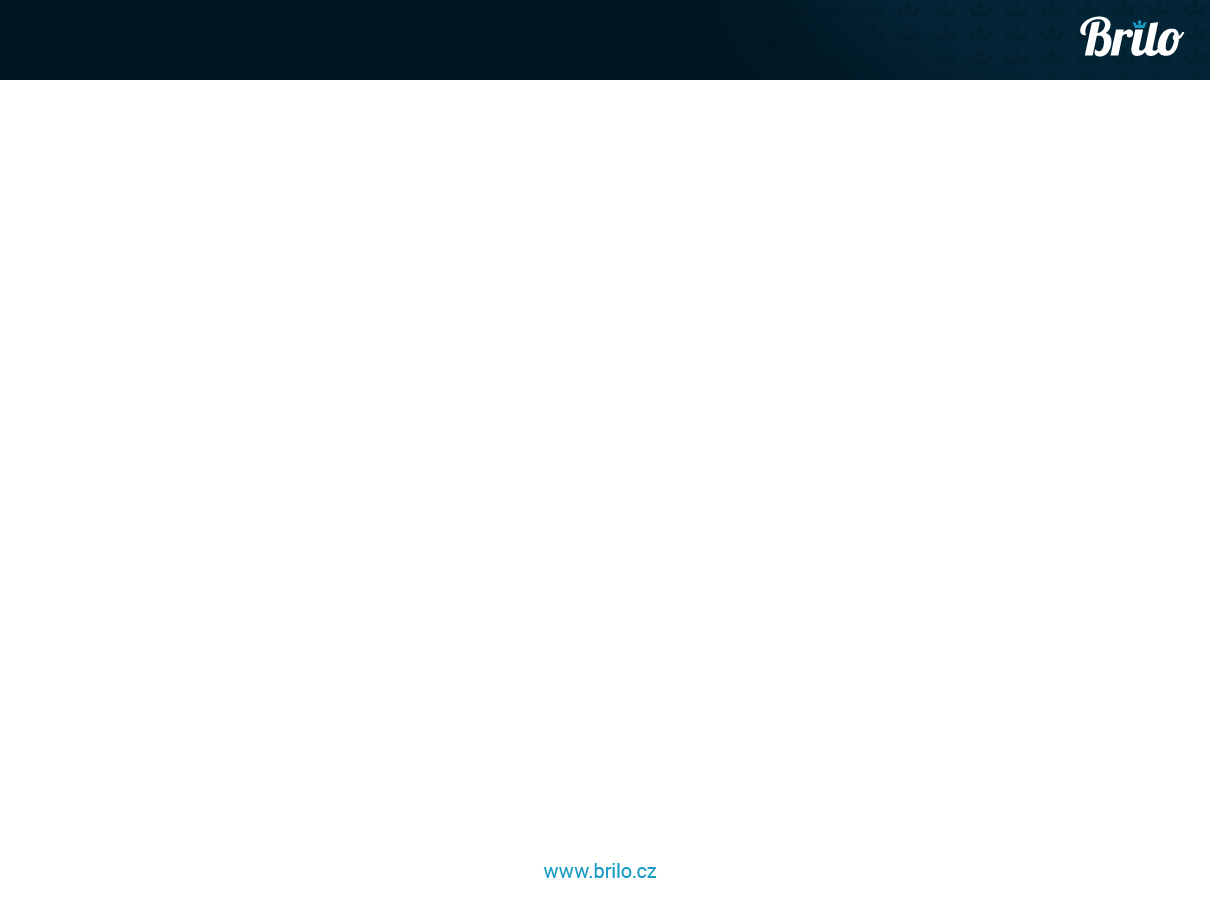 NAPŘÍKLAD 
RYBÁŘI
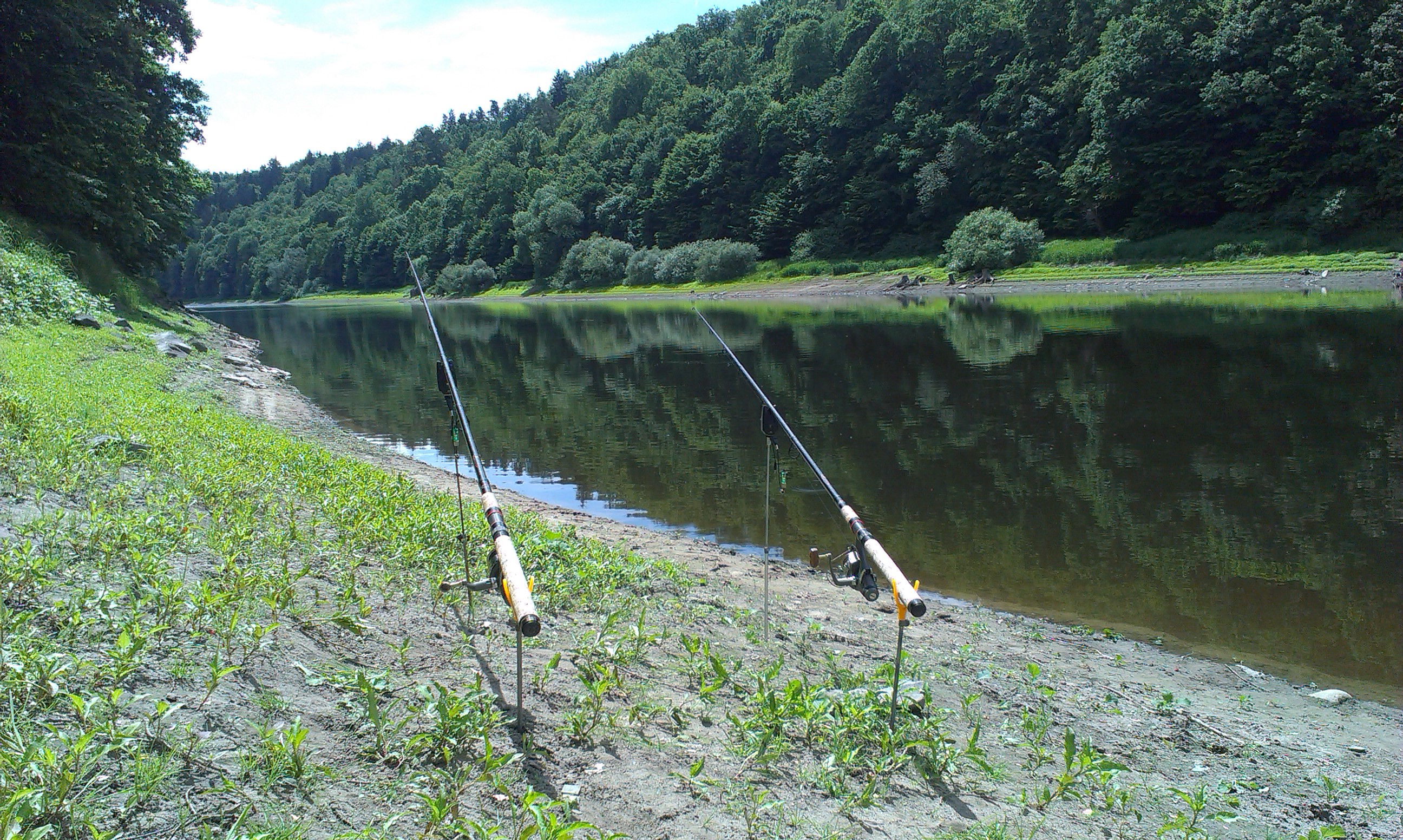 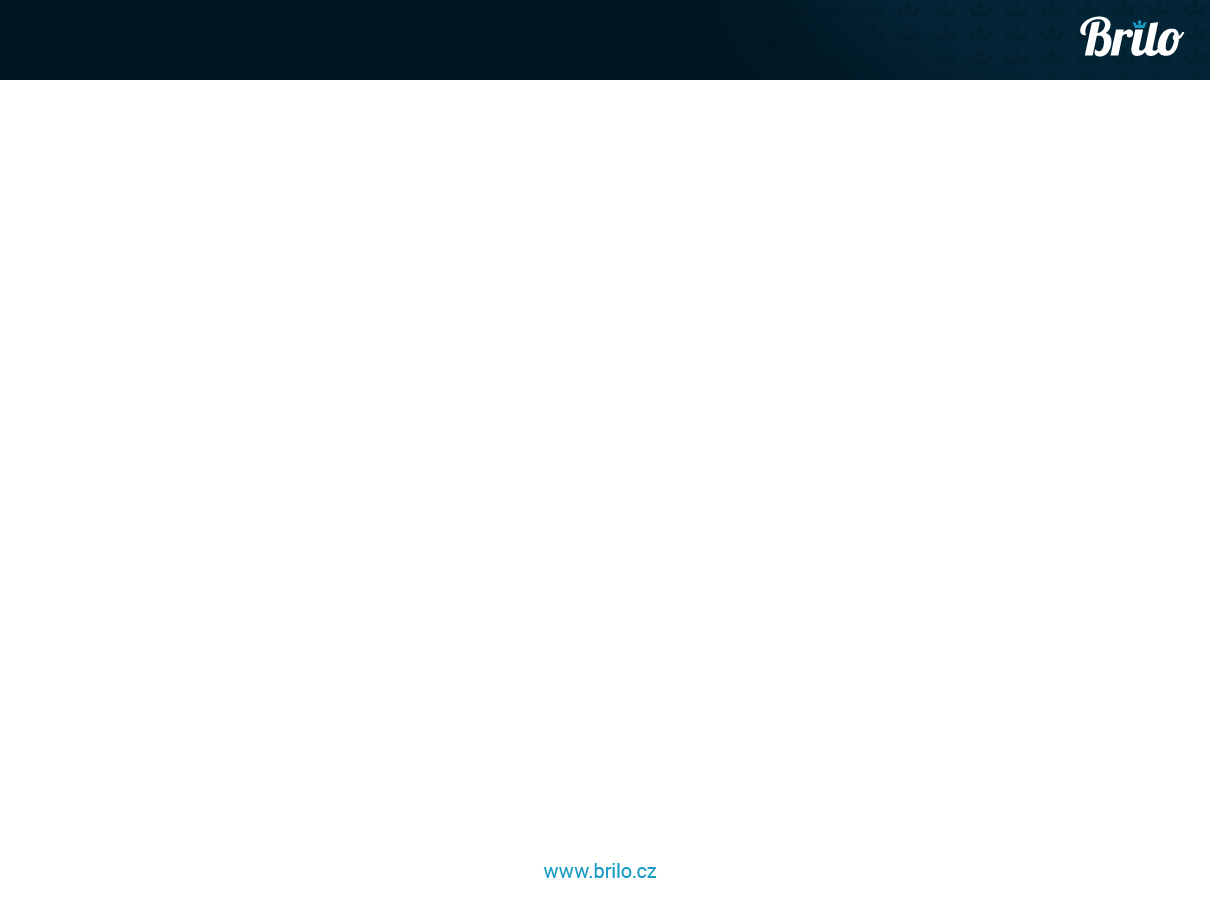 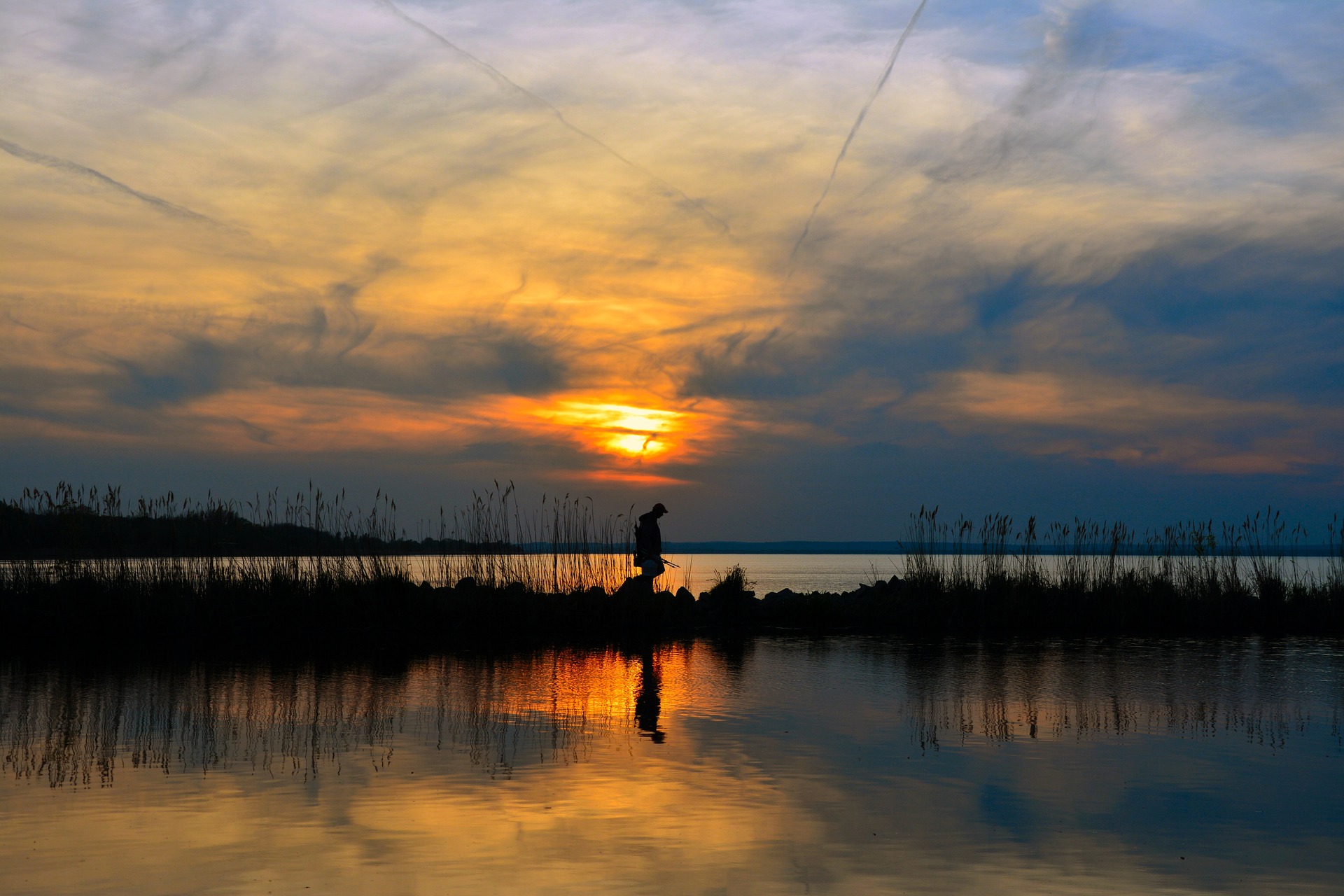 PODKLADY - NUTNÉ MINIMUM
Analýza klíčových slov
Analýza konkurence
KPI

 
a ještě?...
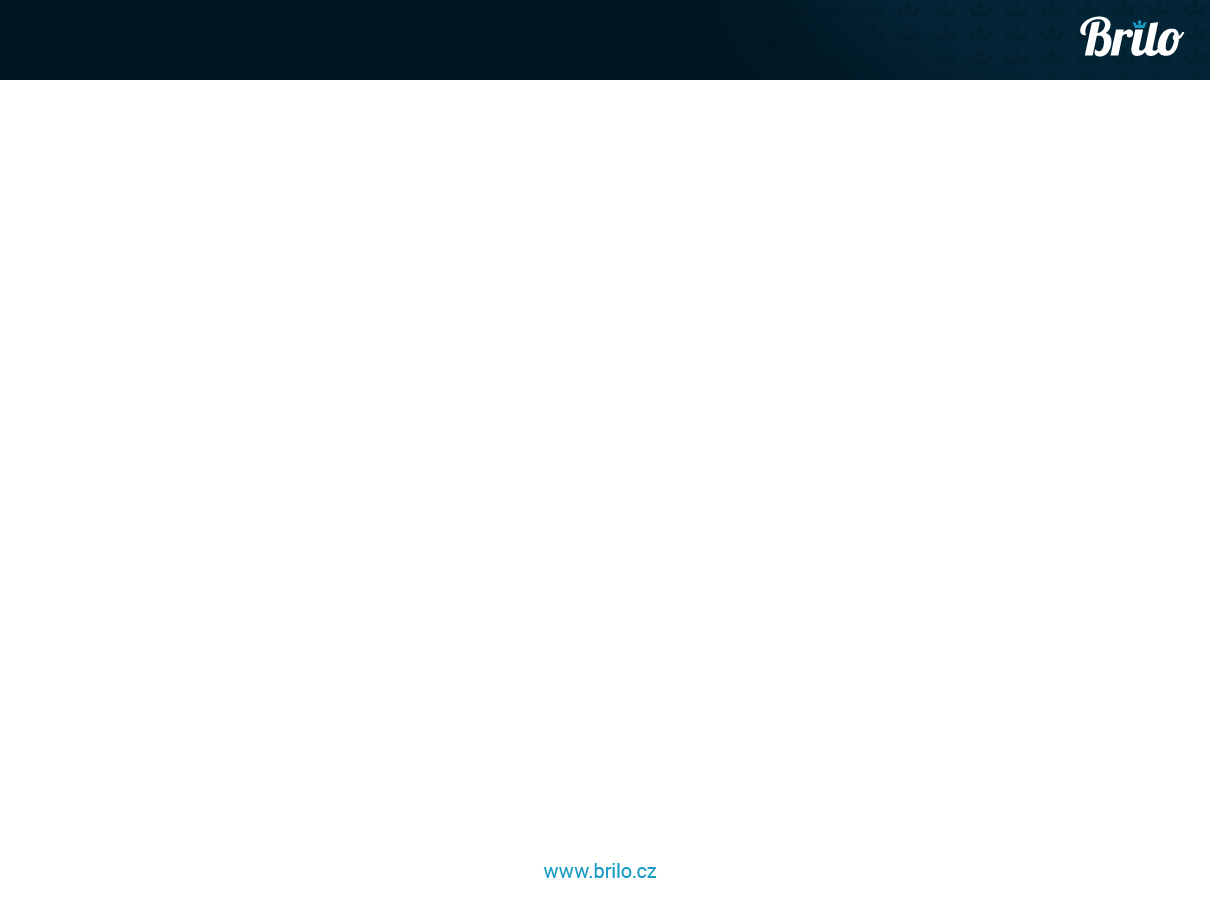 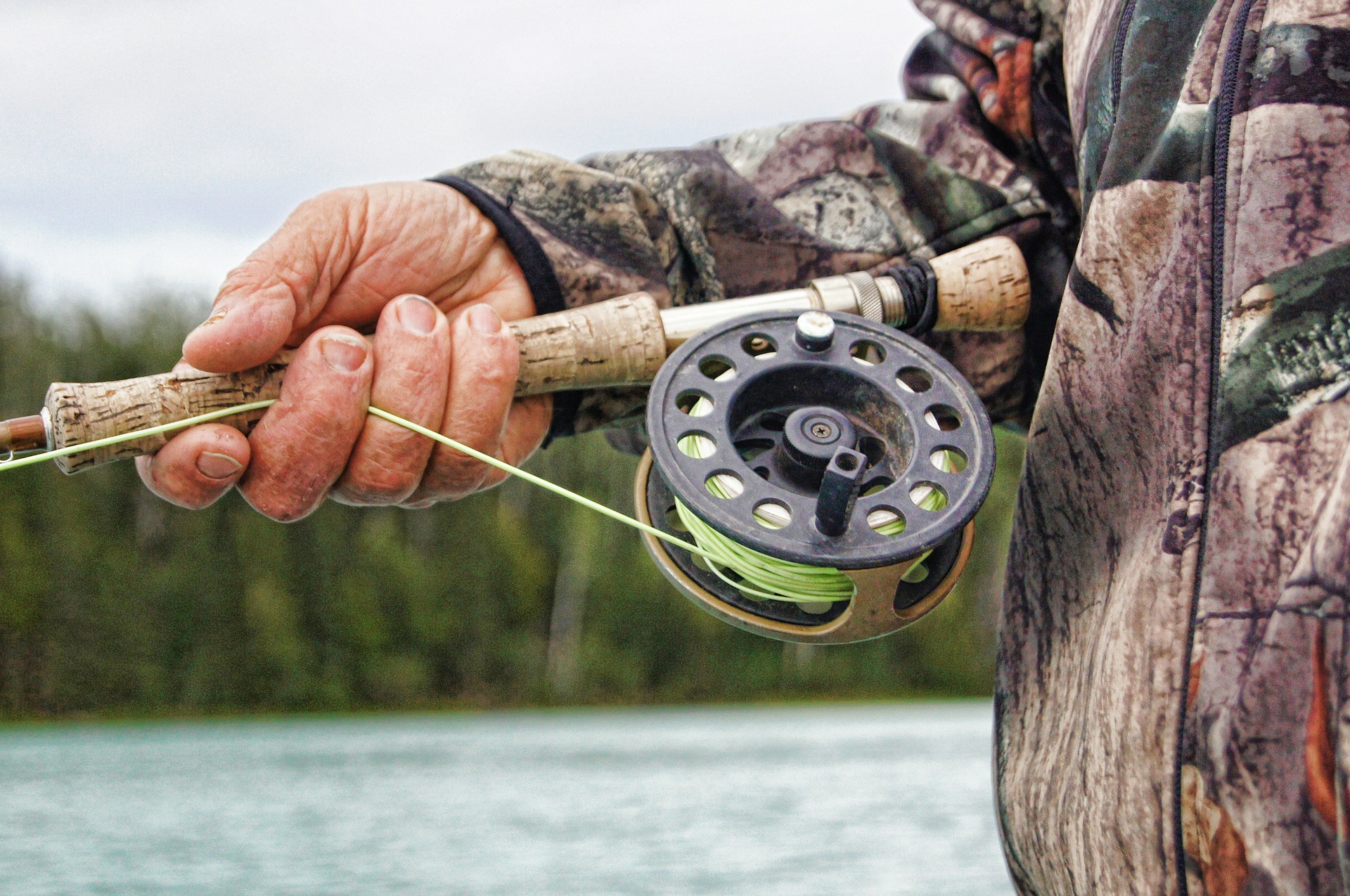 CÍLOVÉ SKUPINY
VÍ NĚKDO?... ;)
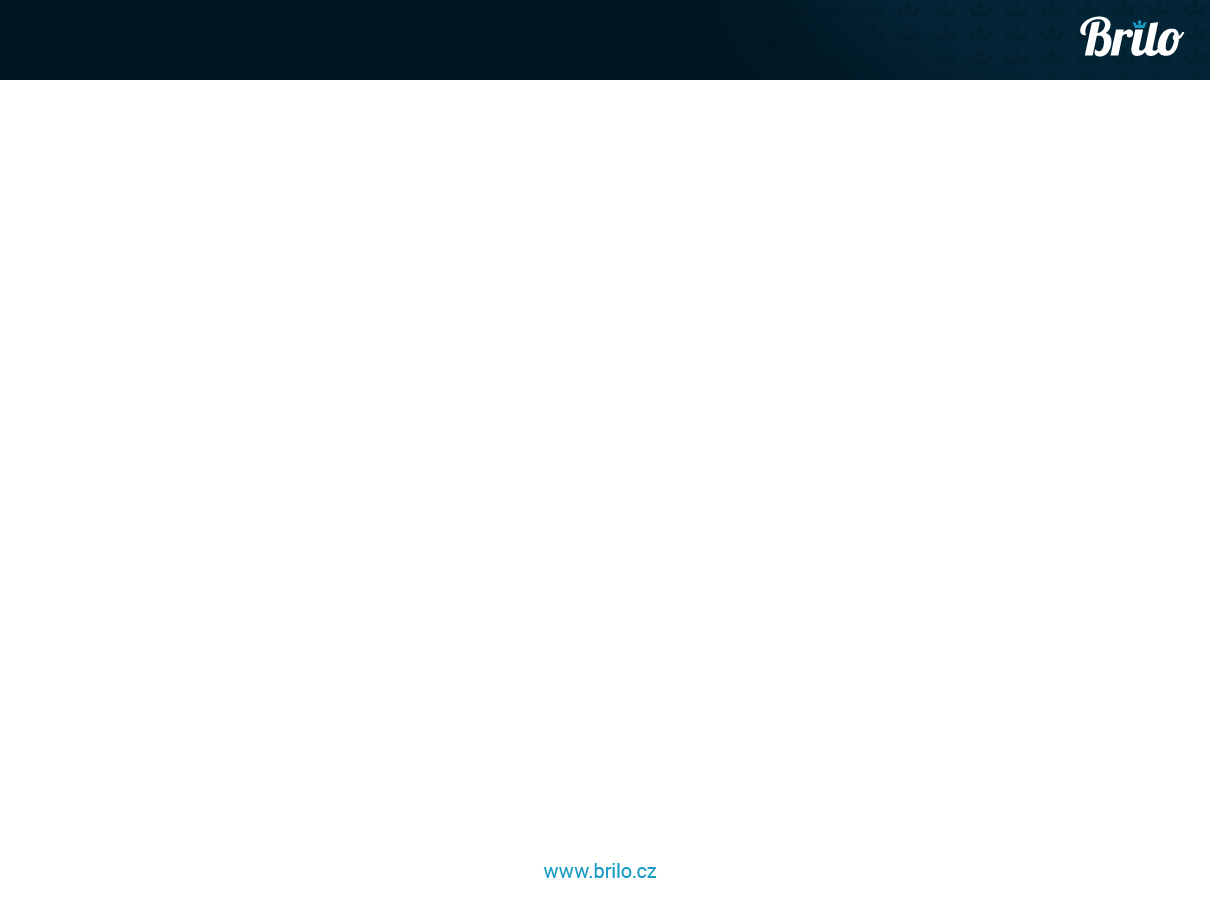 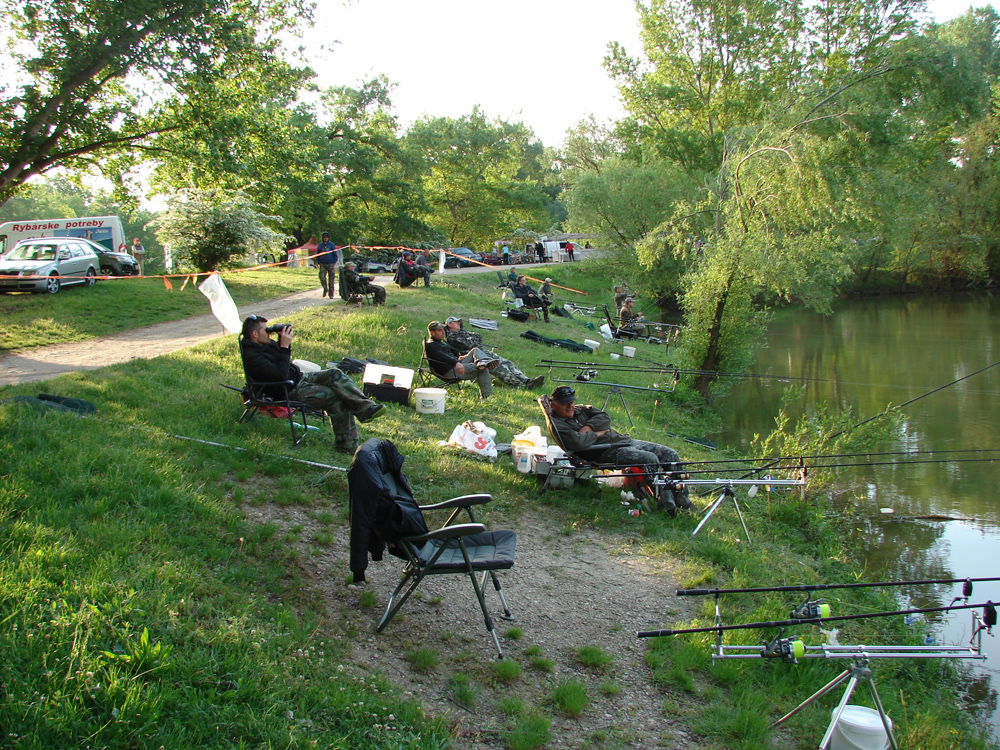 CÍLOVÉ SKUPINY
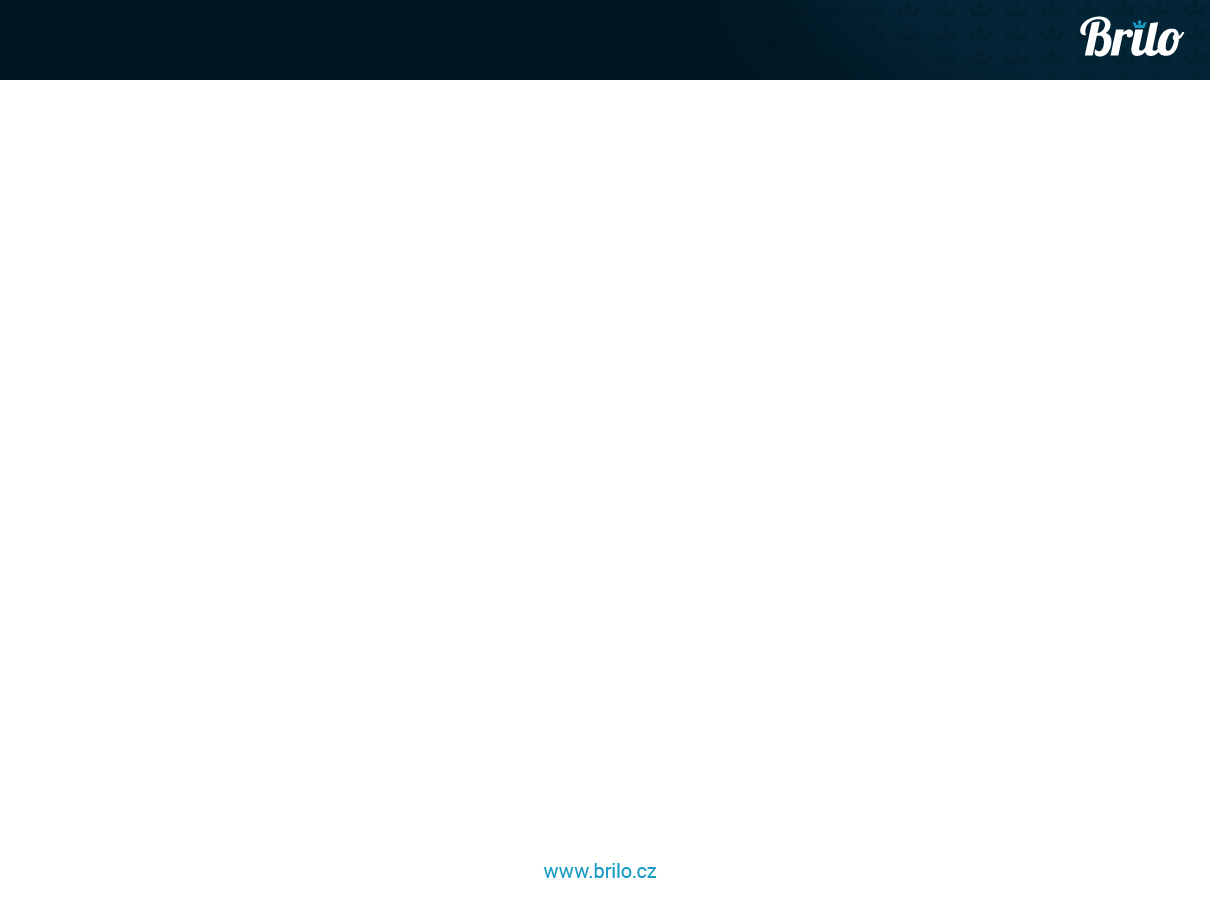 NELZE SE ZAVDĚČIT VŠEM
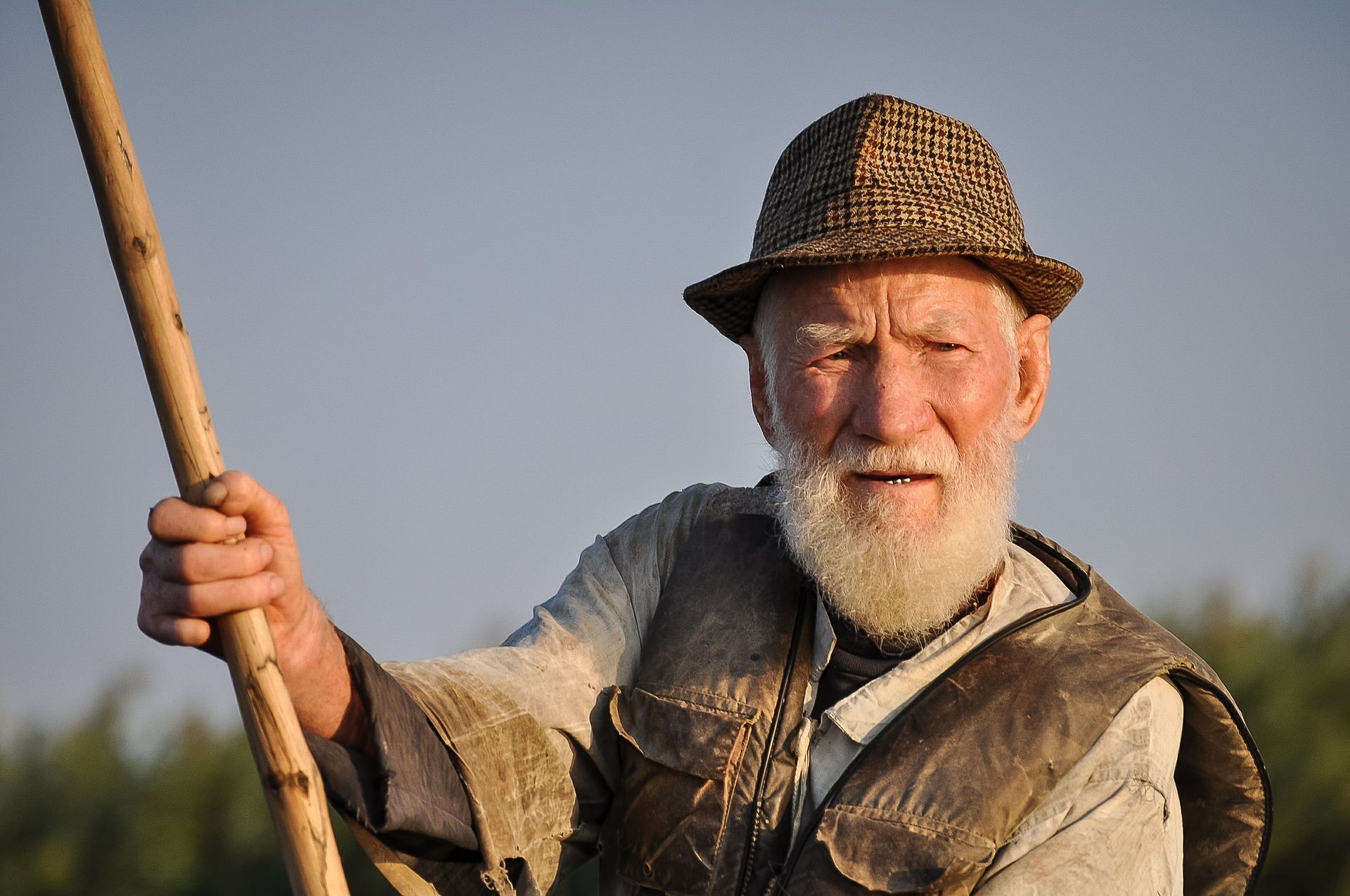 CÍLOVÉ SKUPINY
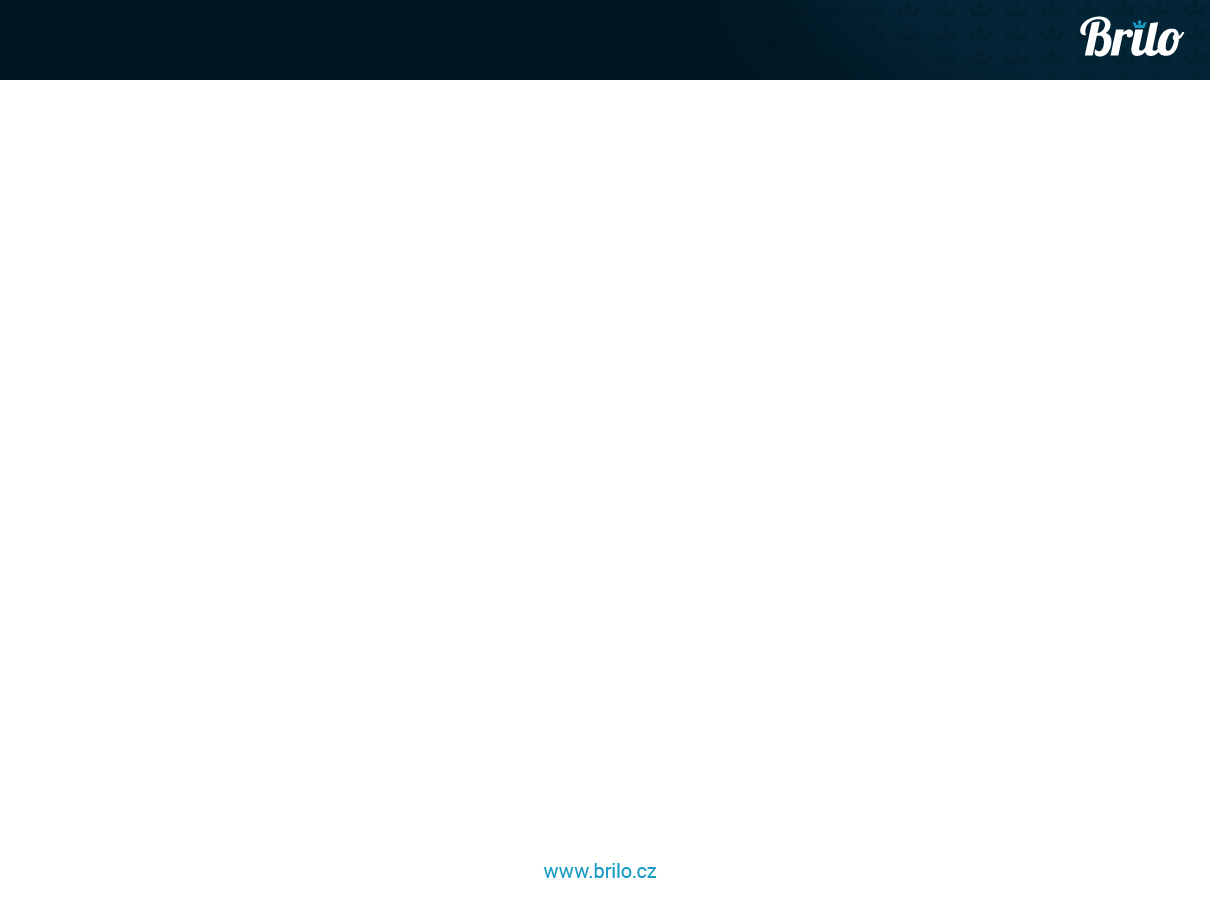 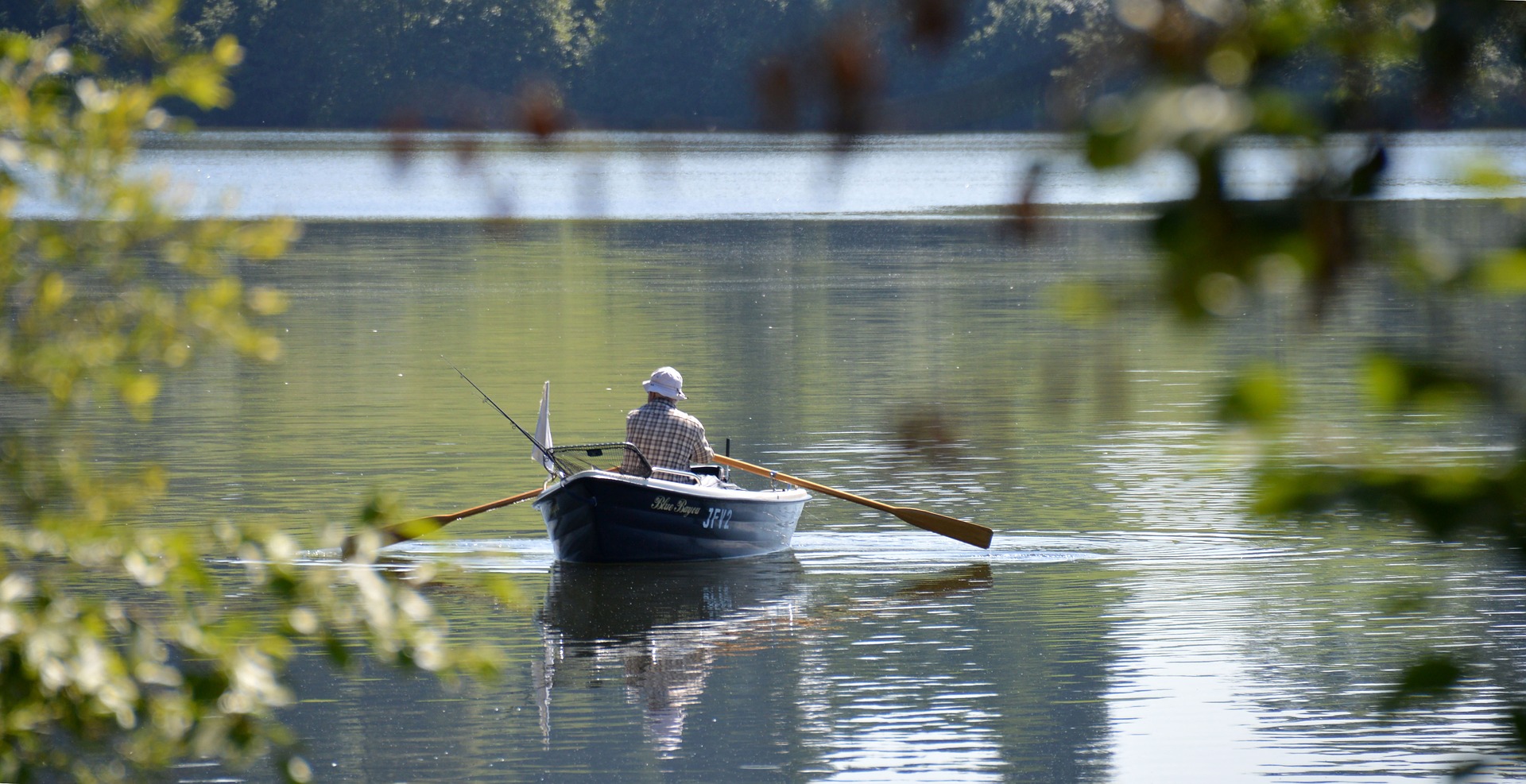 JAK TVOŘIT TÉMATA
CÍLOVÉ SKUPINY
NE – MOC OBECNÉ
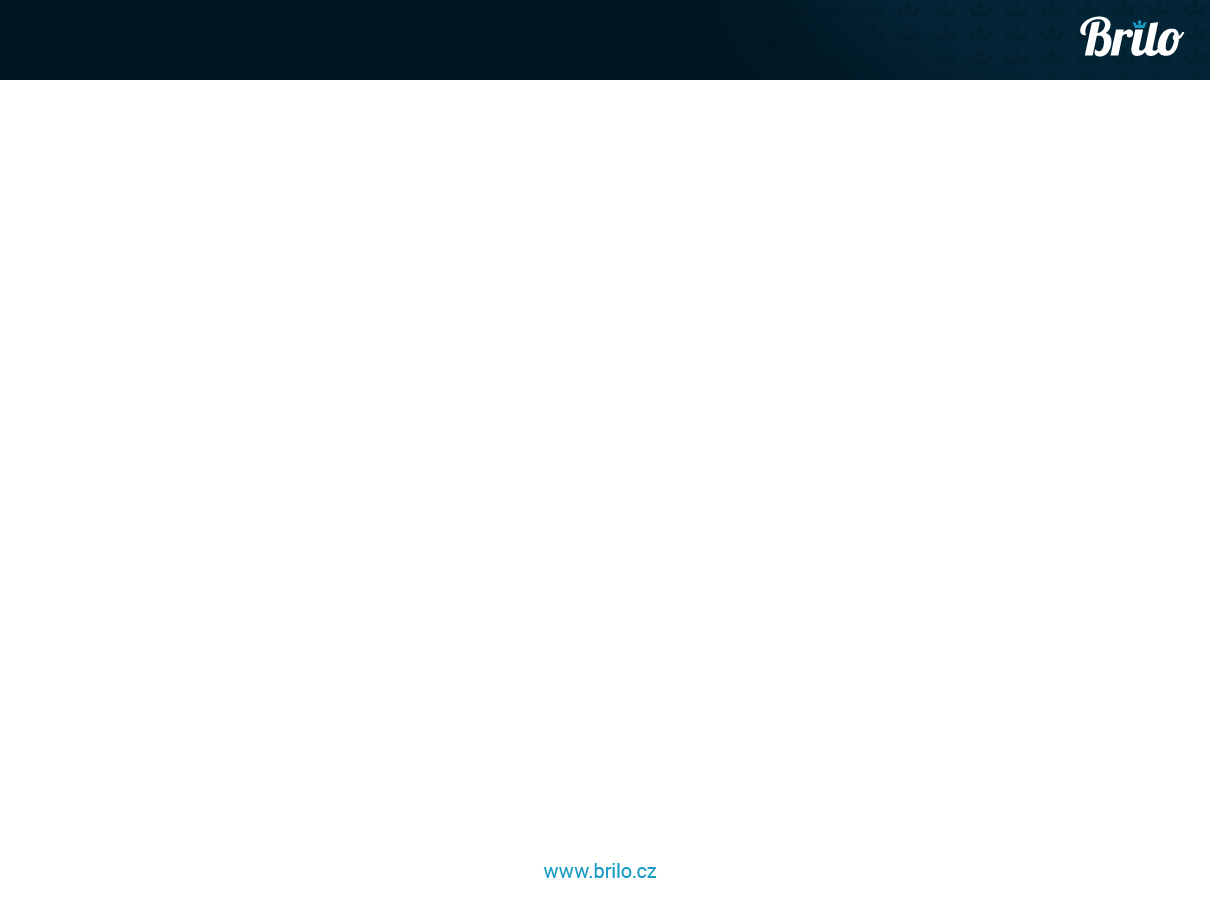 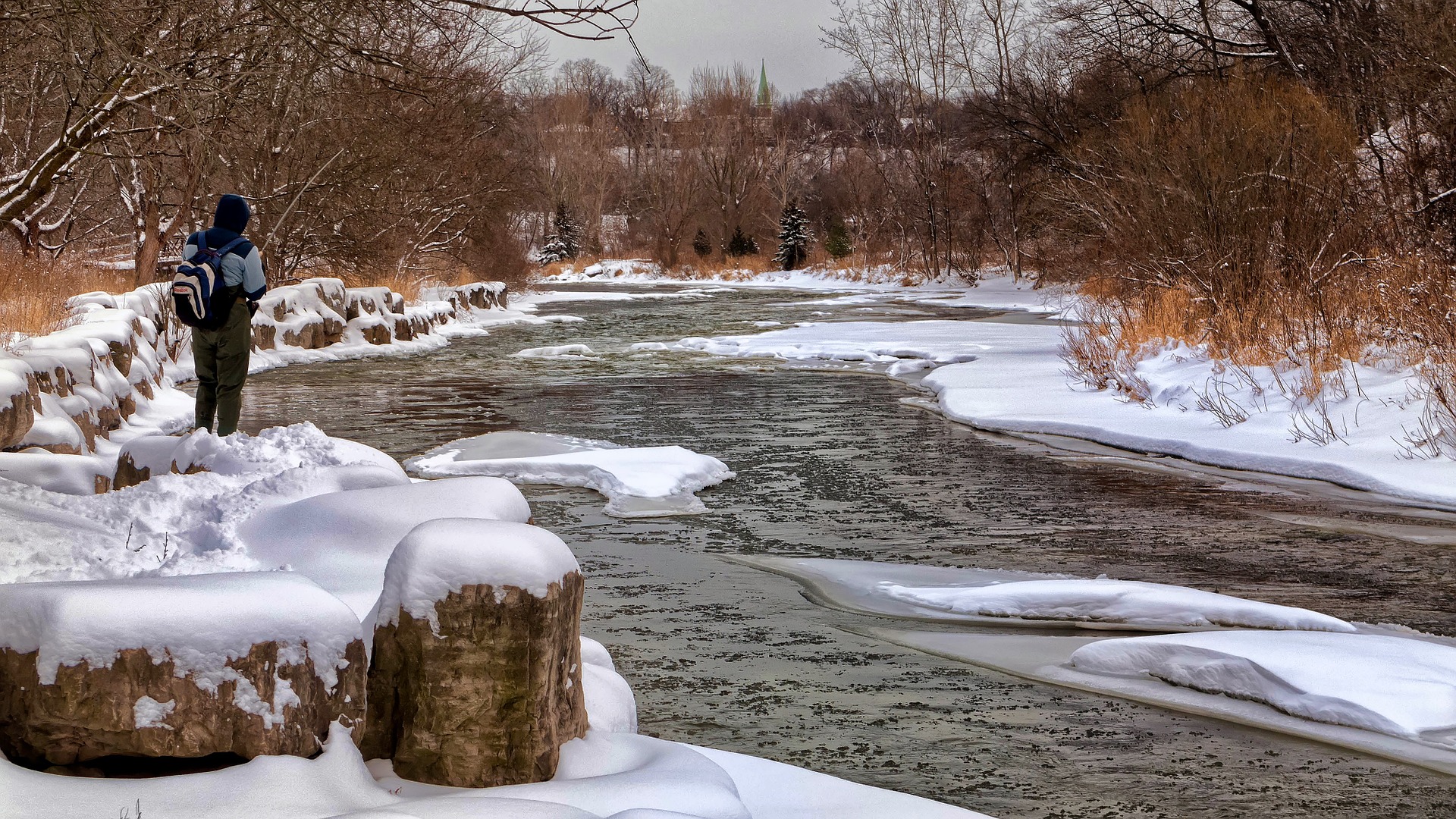 CÍLOVÉ SKUPINY
NE - VÍME JEN SEZÓNU
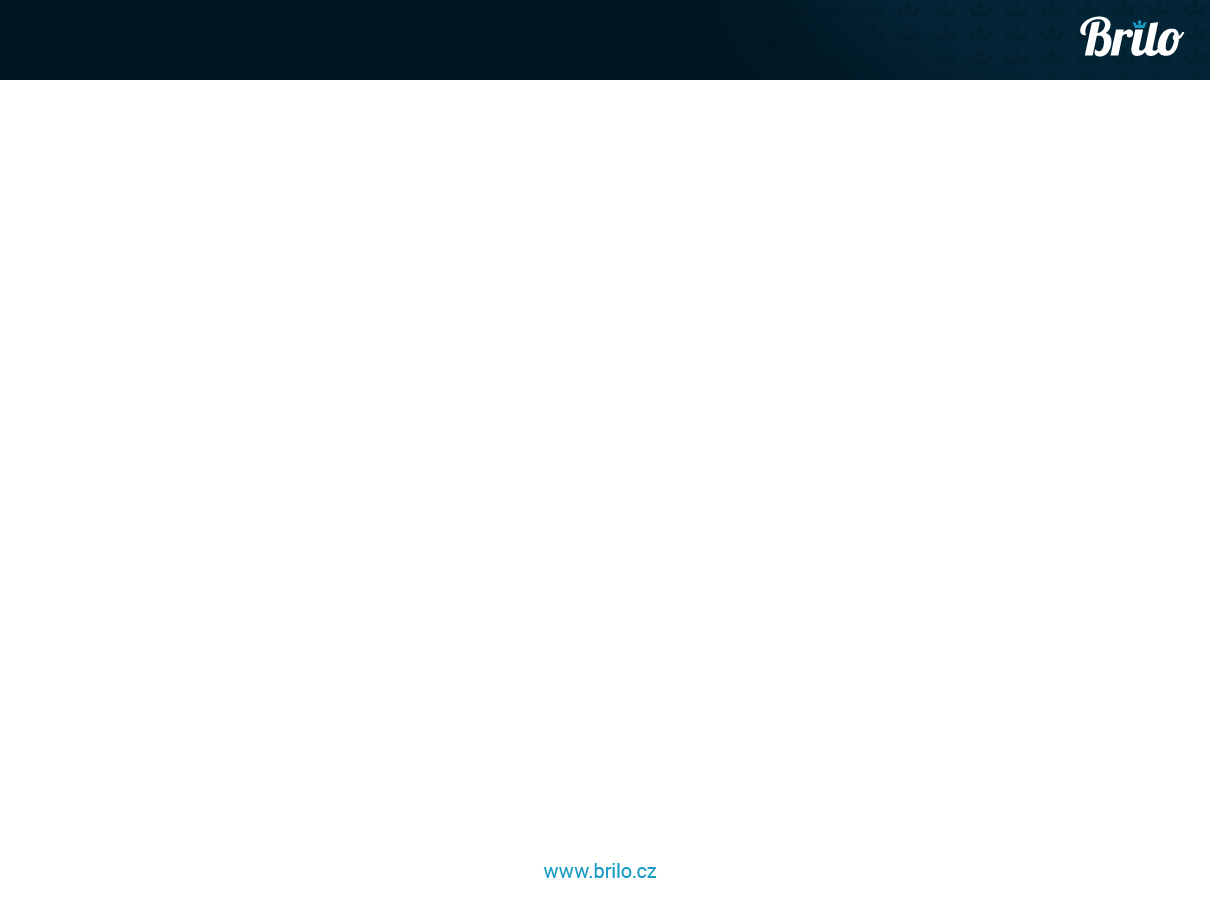 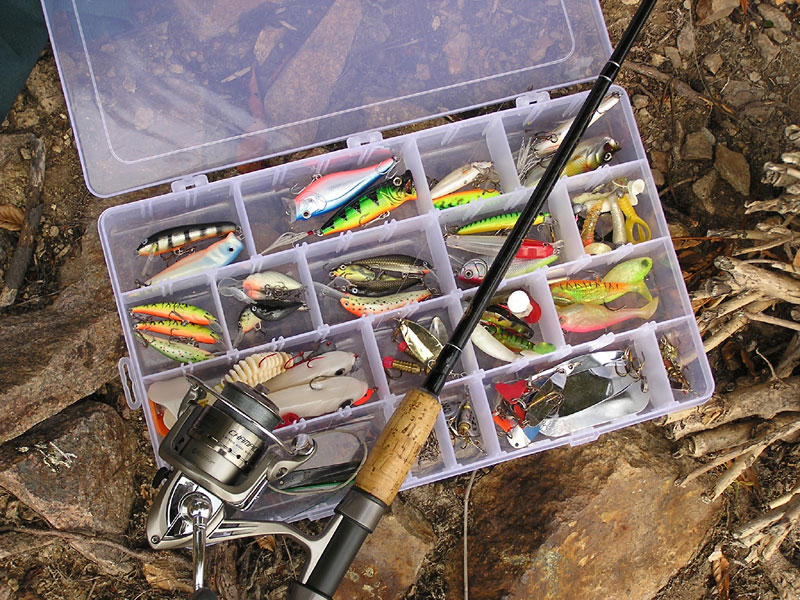 ANO!
PRODUKTY V RELEVANTNÍCH SKUPINÁCH
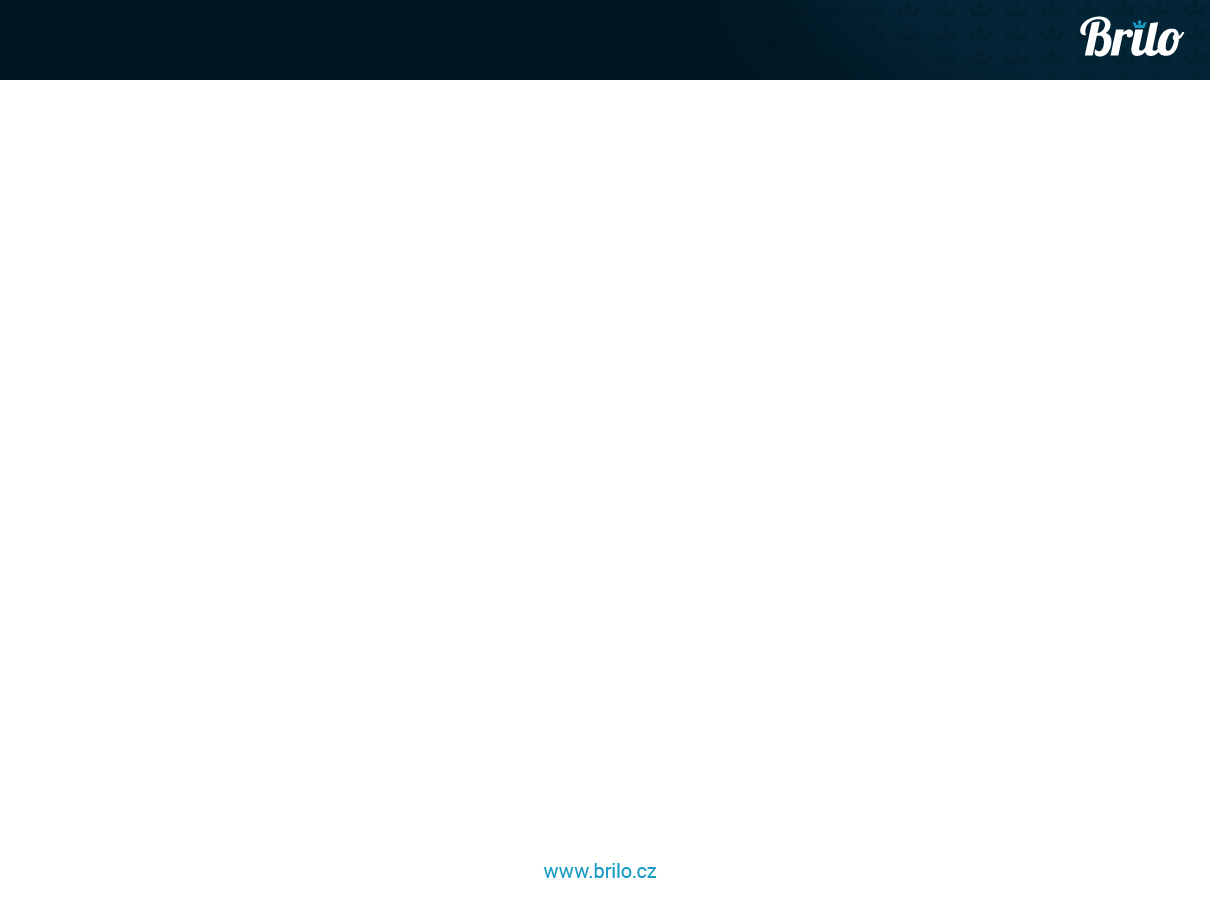 KDE POUŽÍT ZVOLENÉ TÉMA
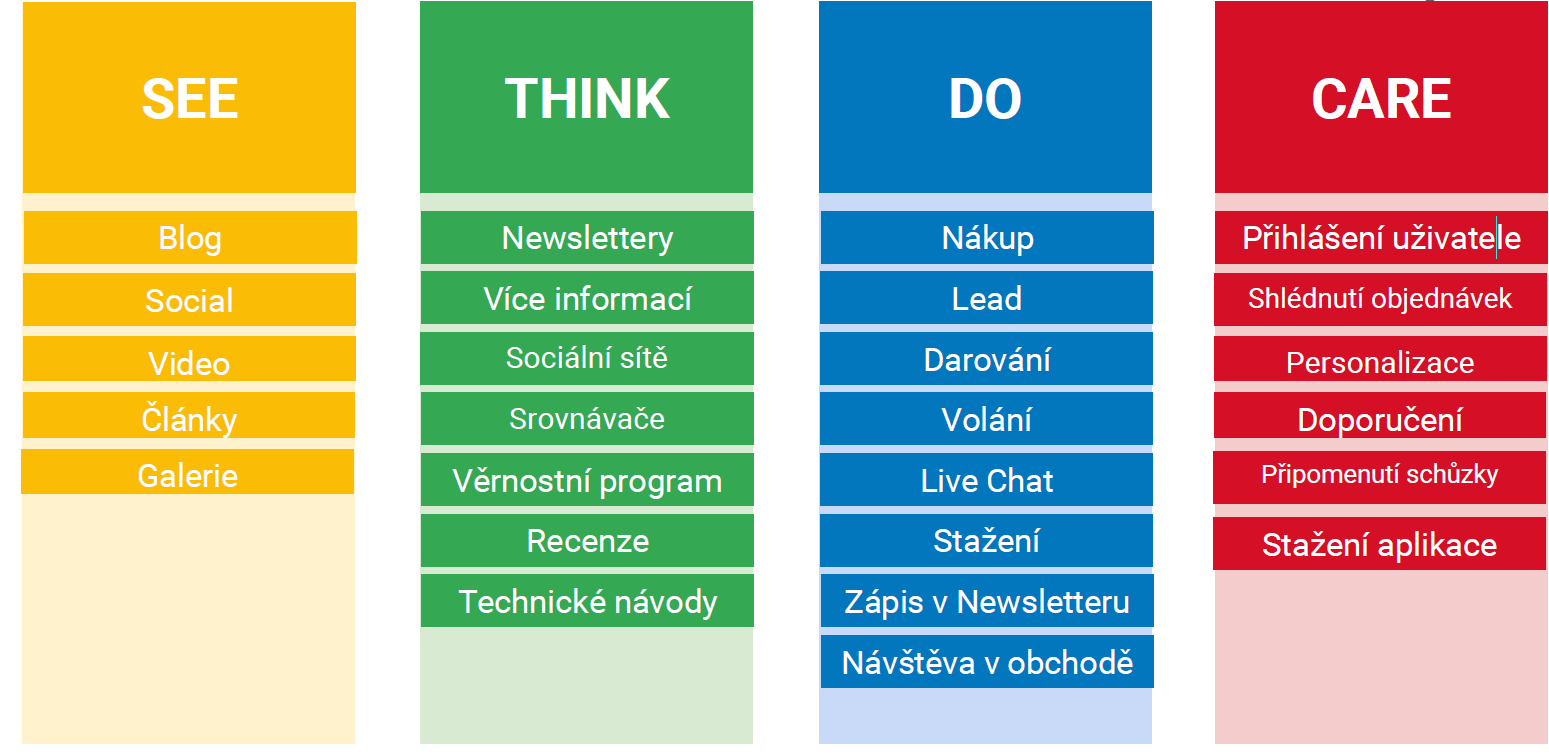 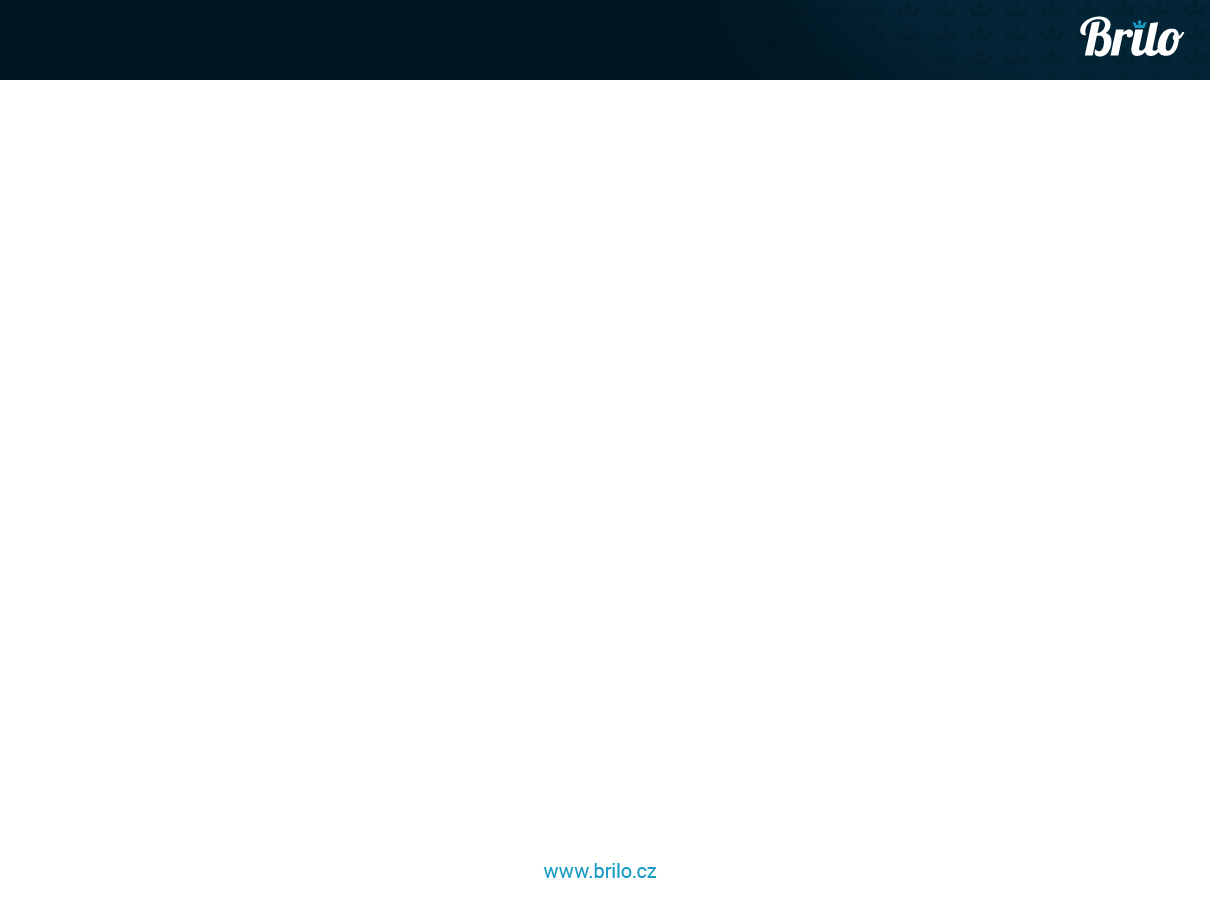 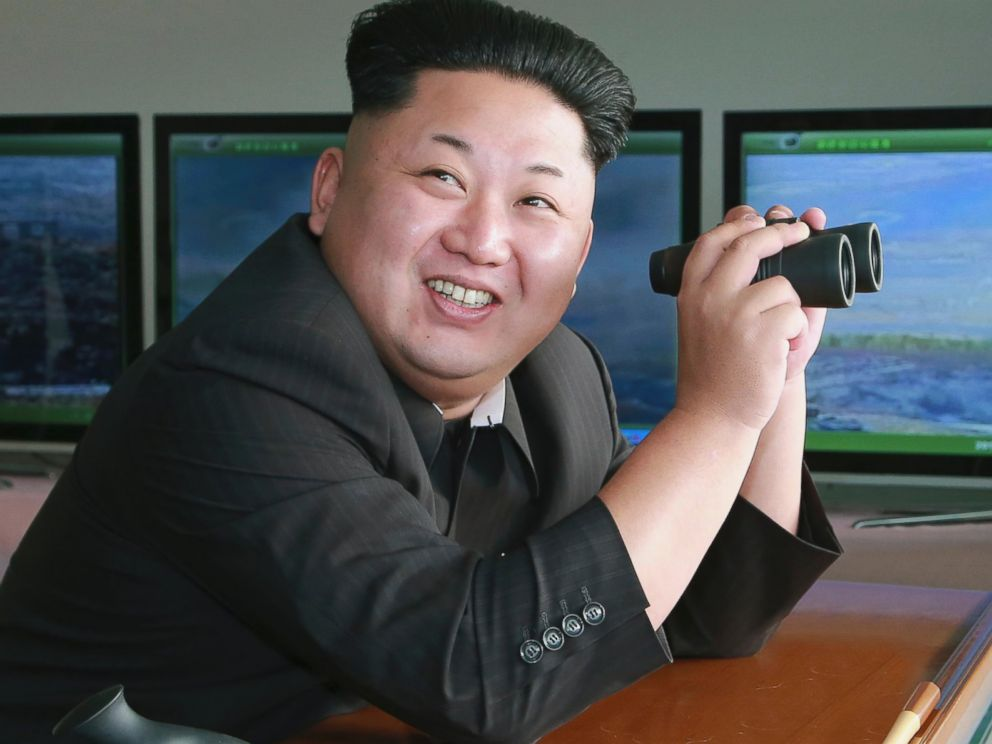 SLEDUJTE SVÁ KPI
(#kimnaslidu)
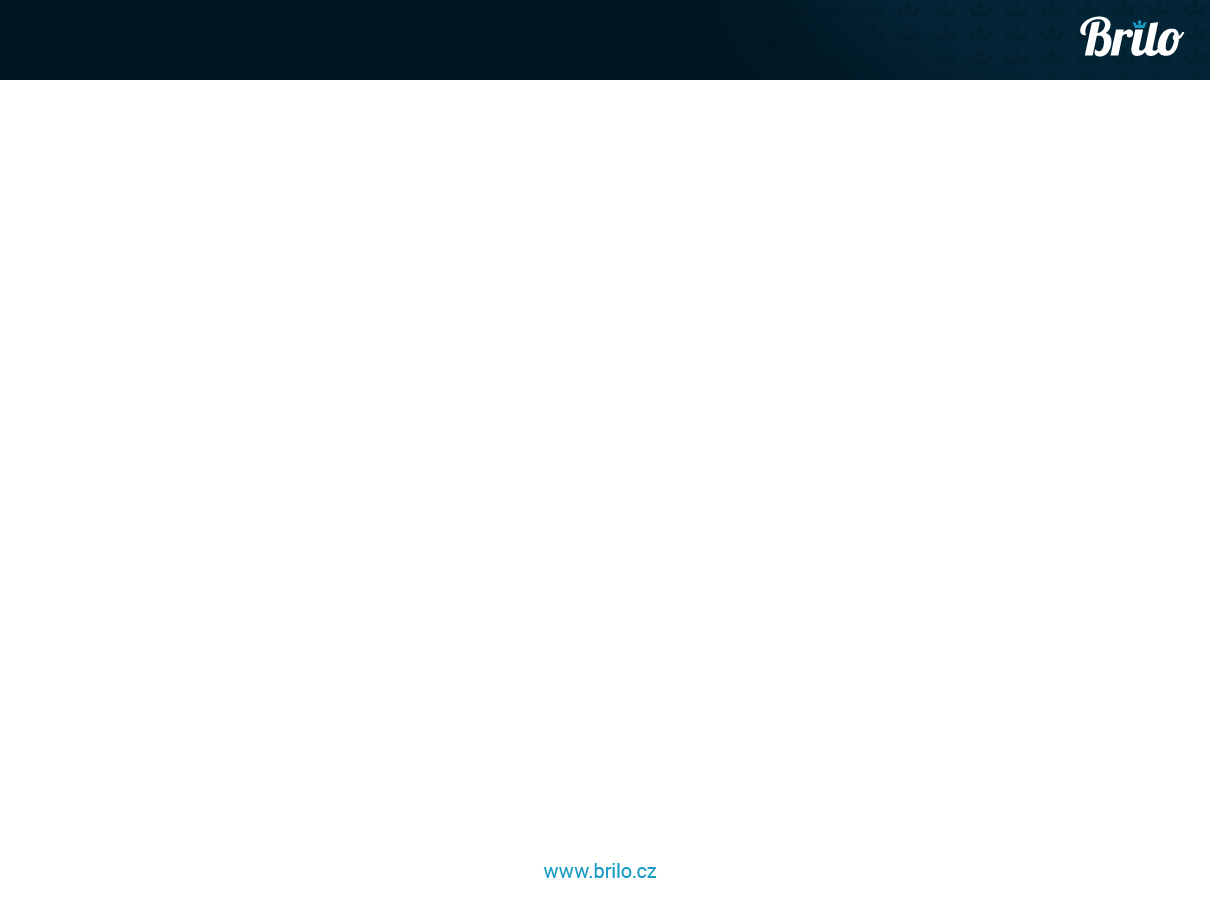 KDO TO UMÍ DOBŘE
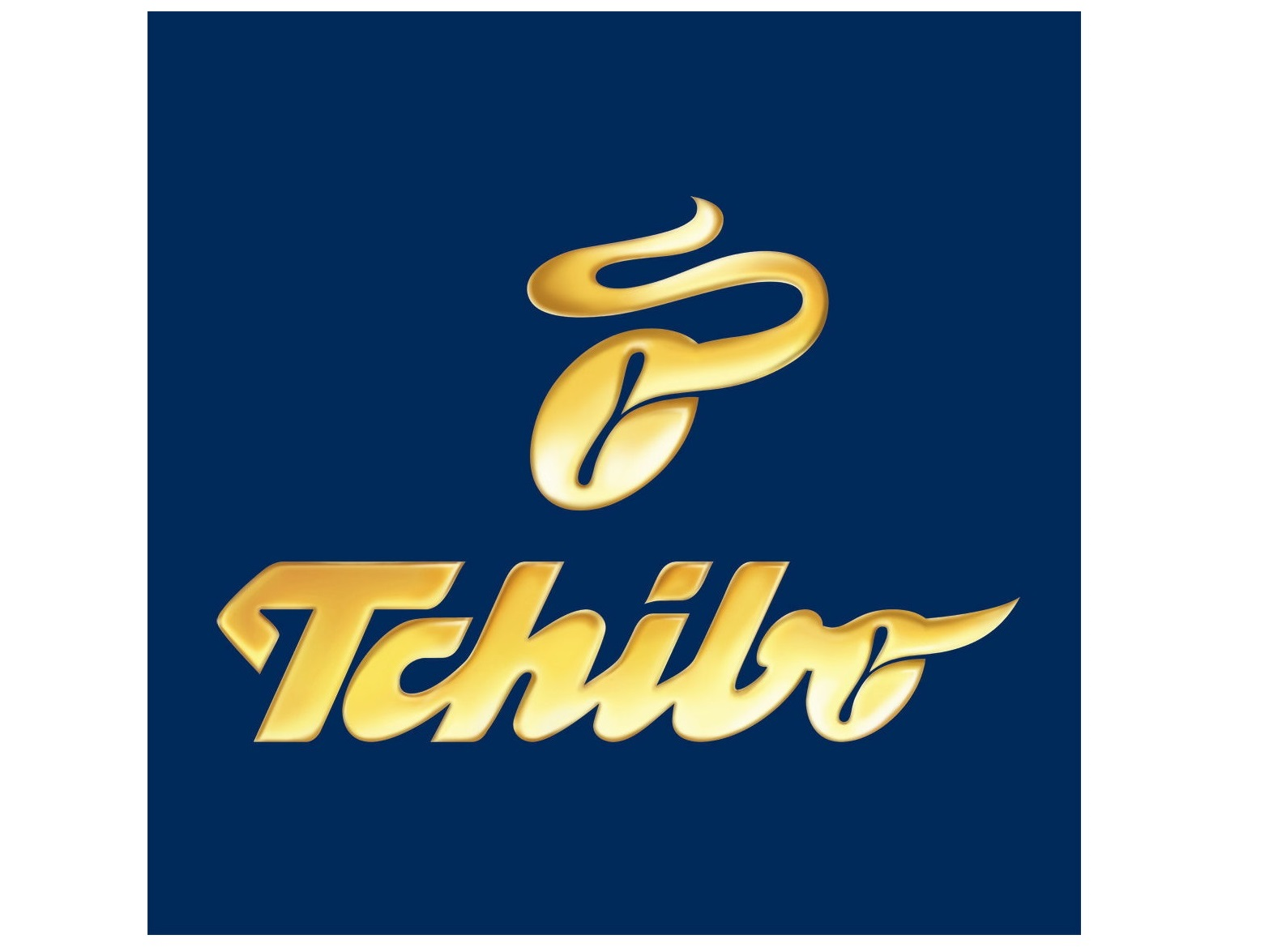 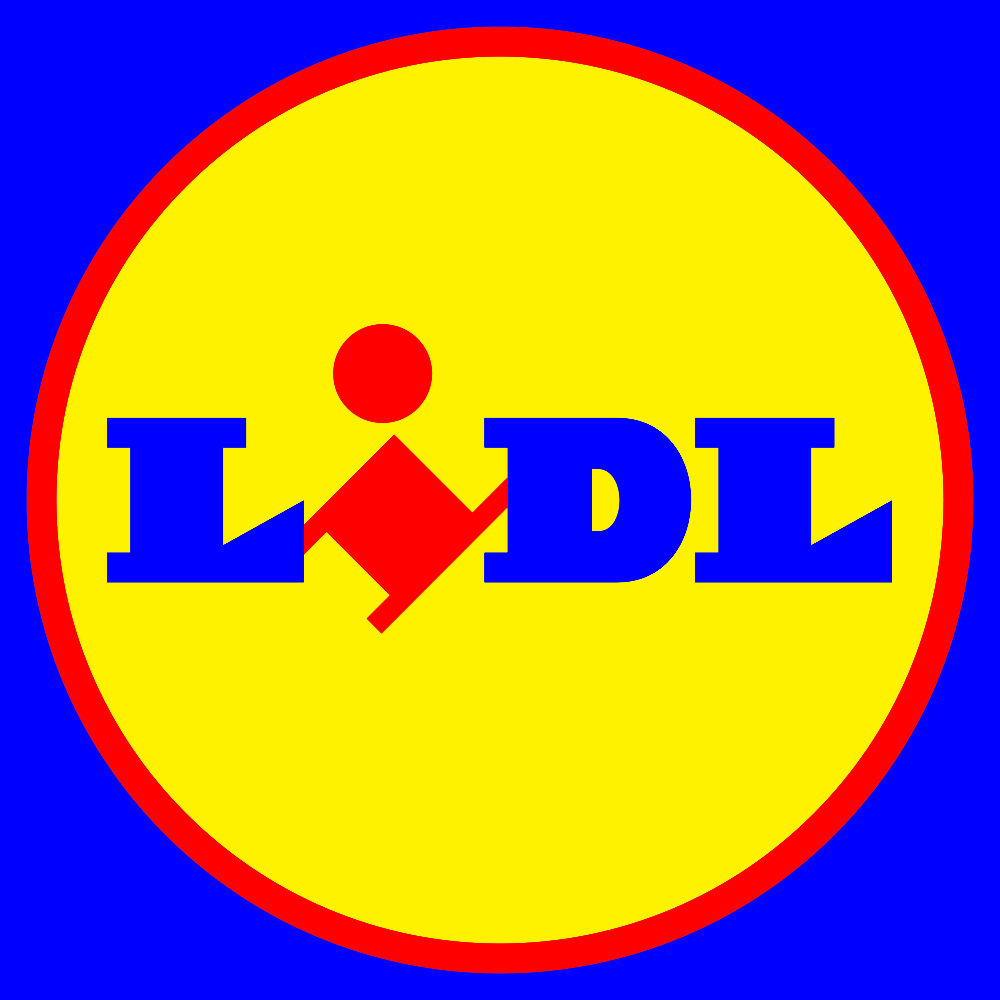 A KDO NE... bohužel :(
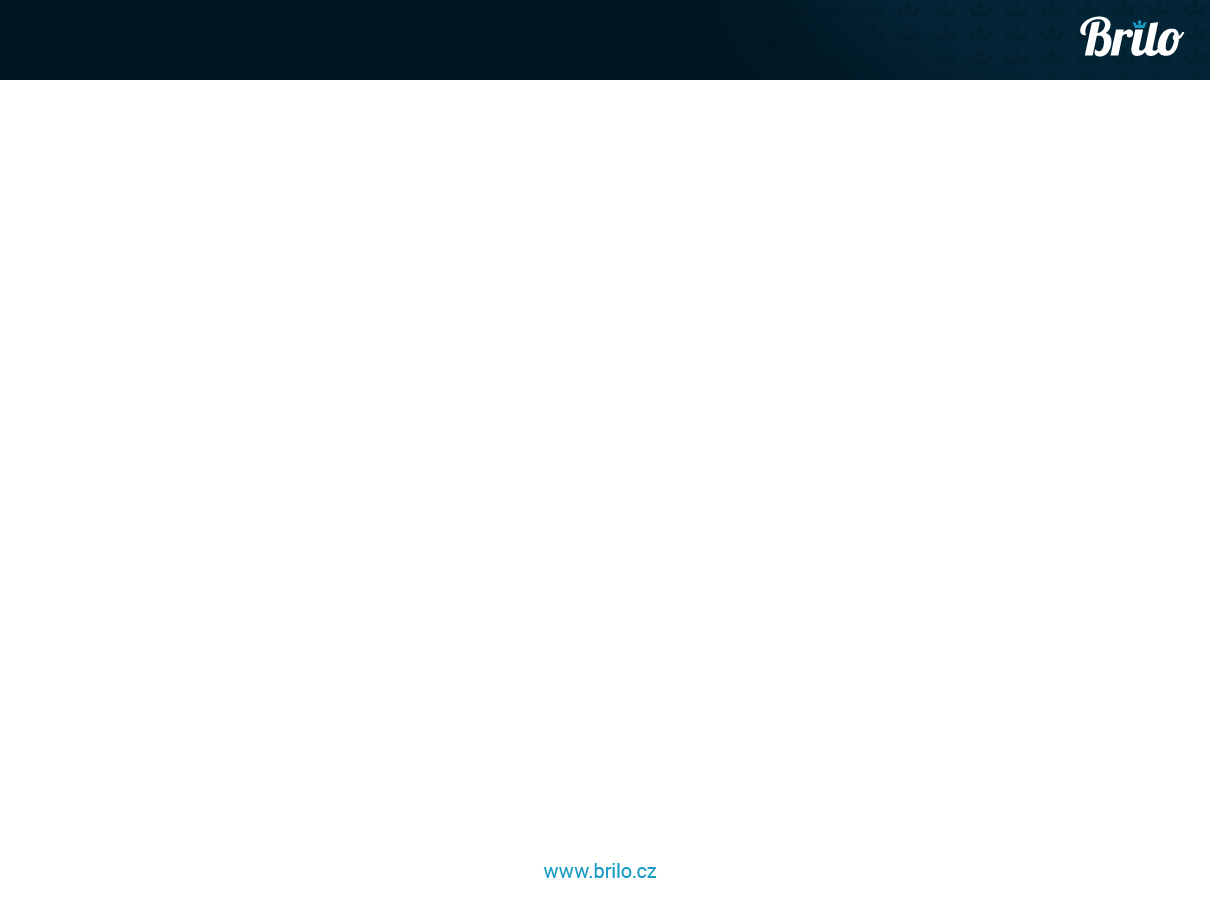 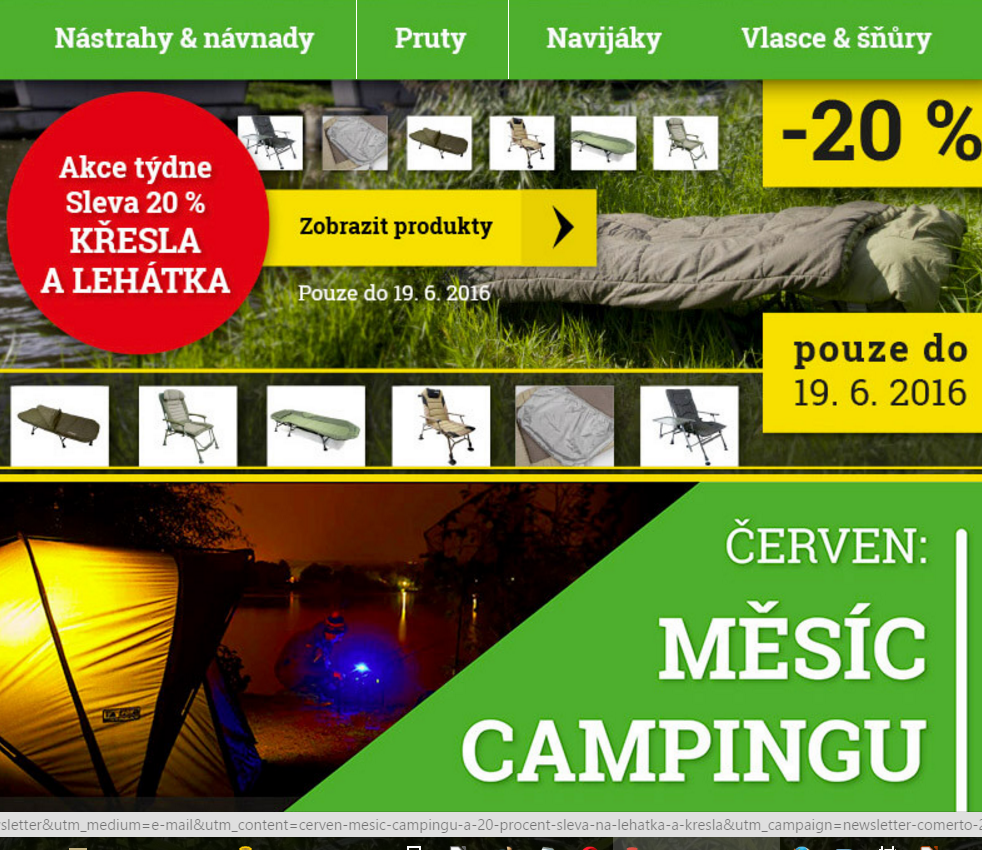 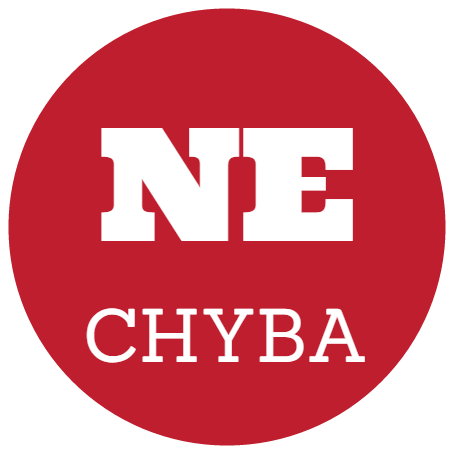 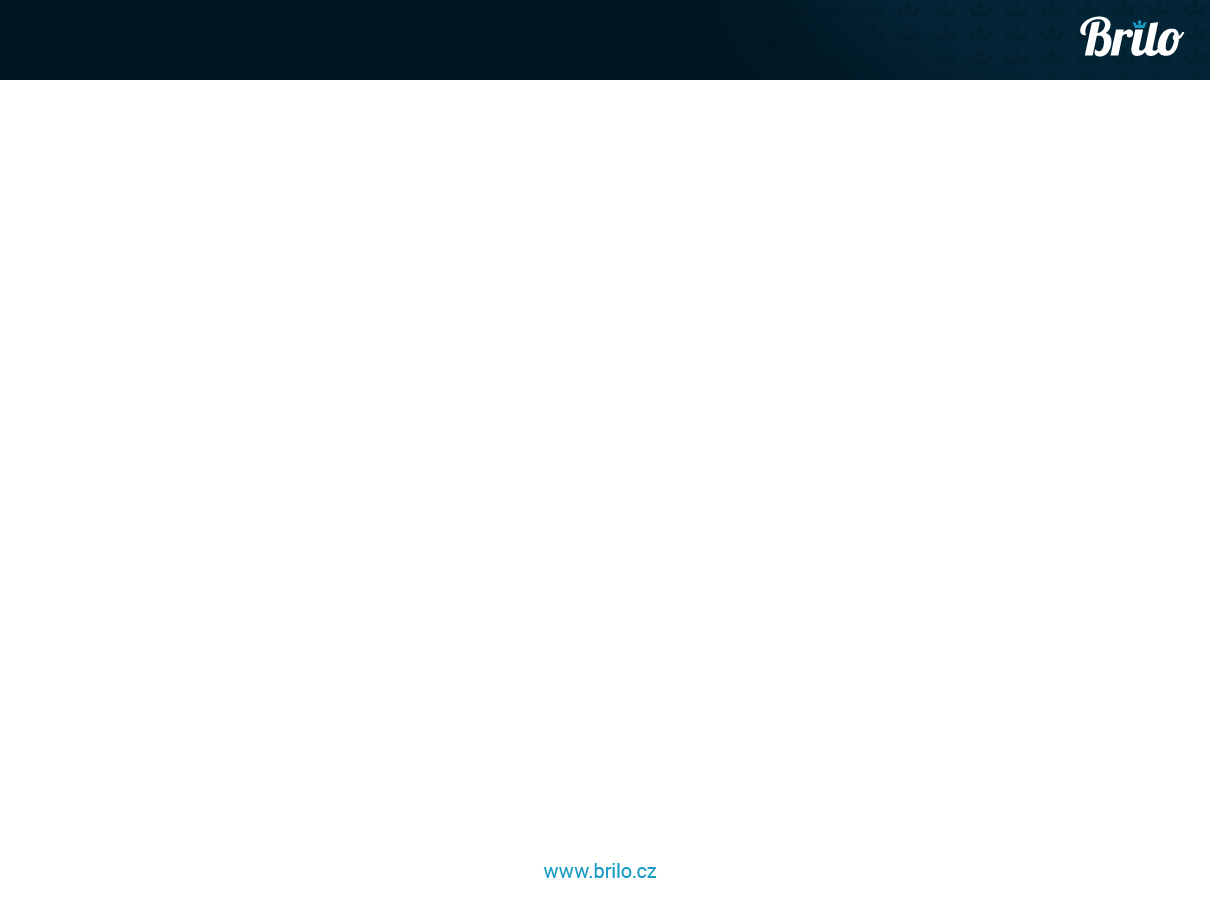 A KDO NE... bohužel :(
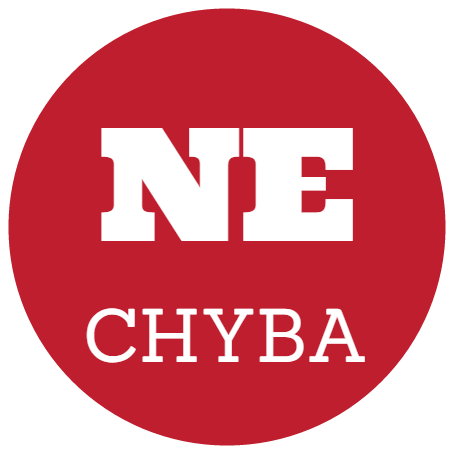 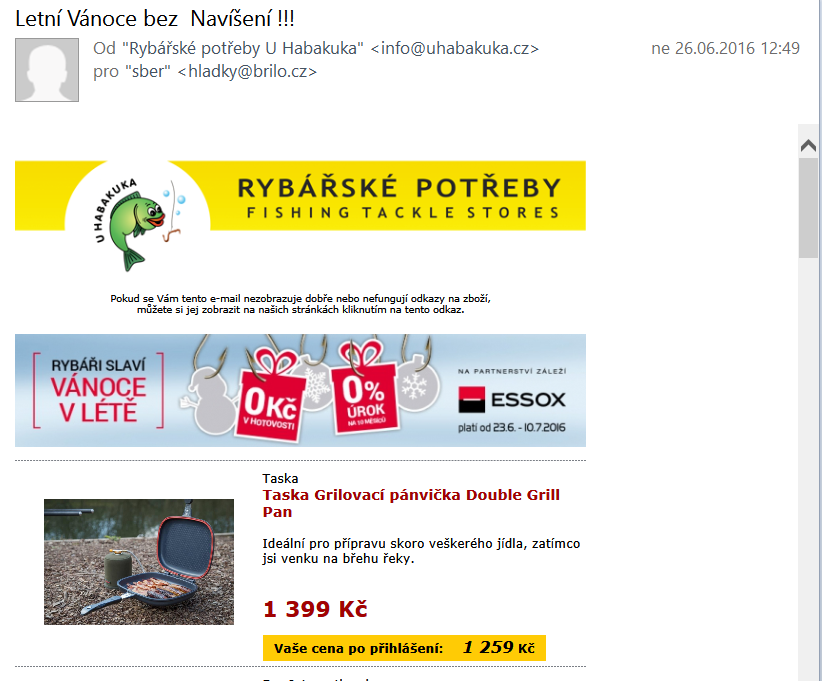 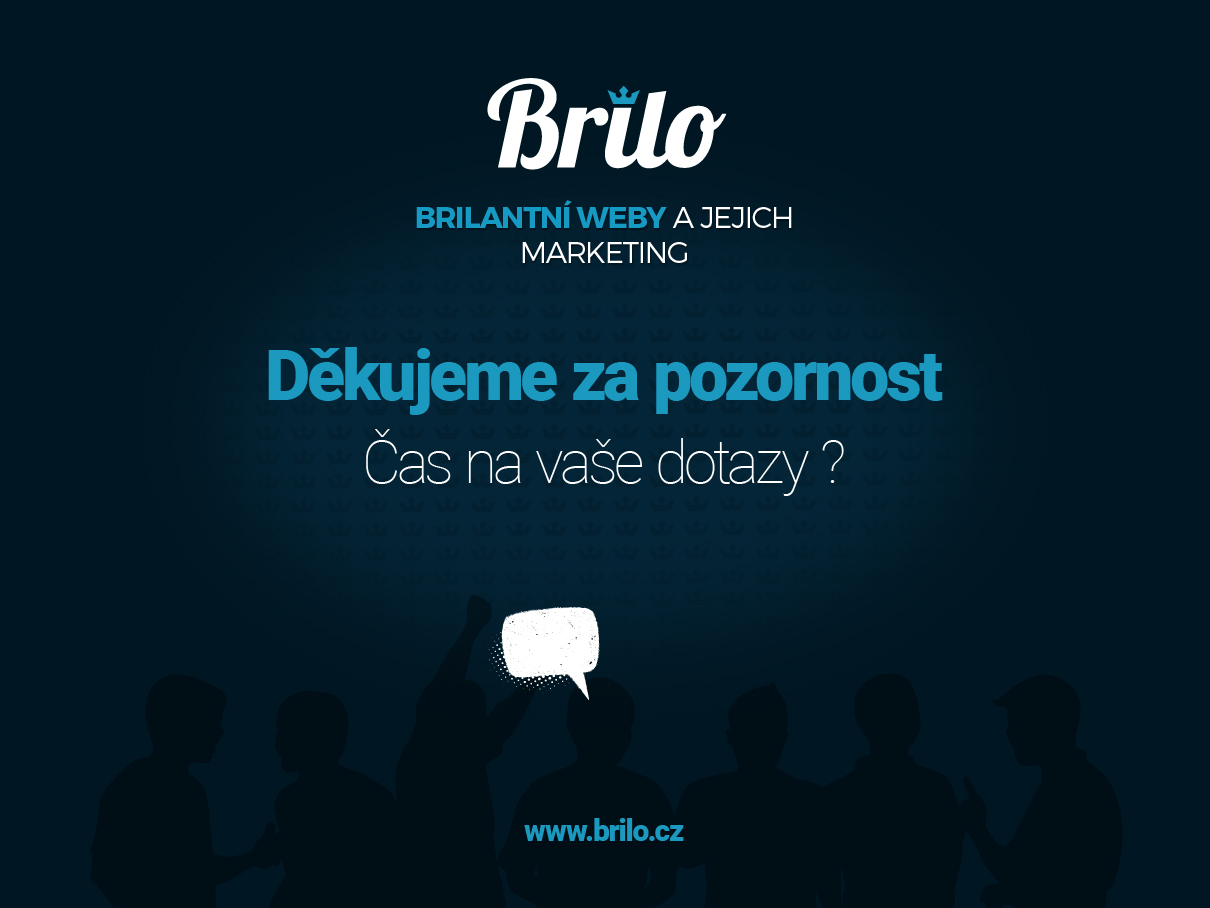